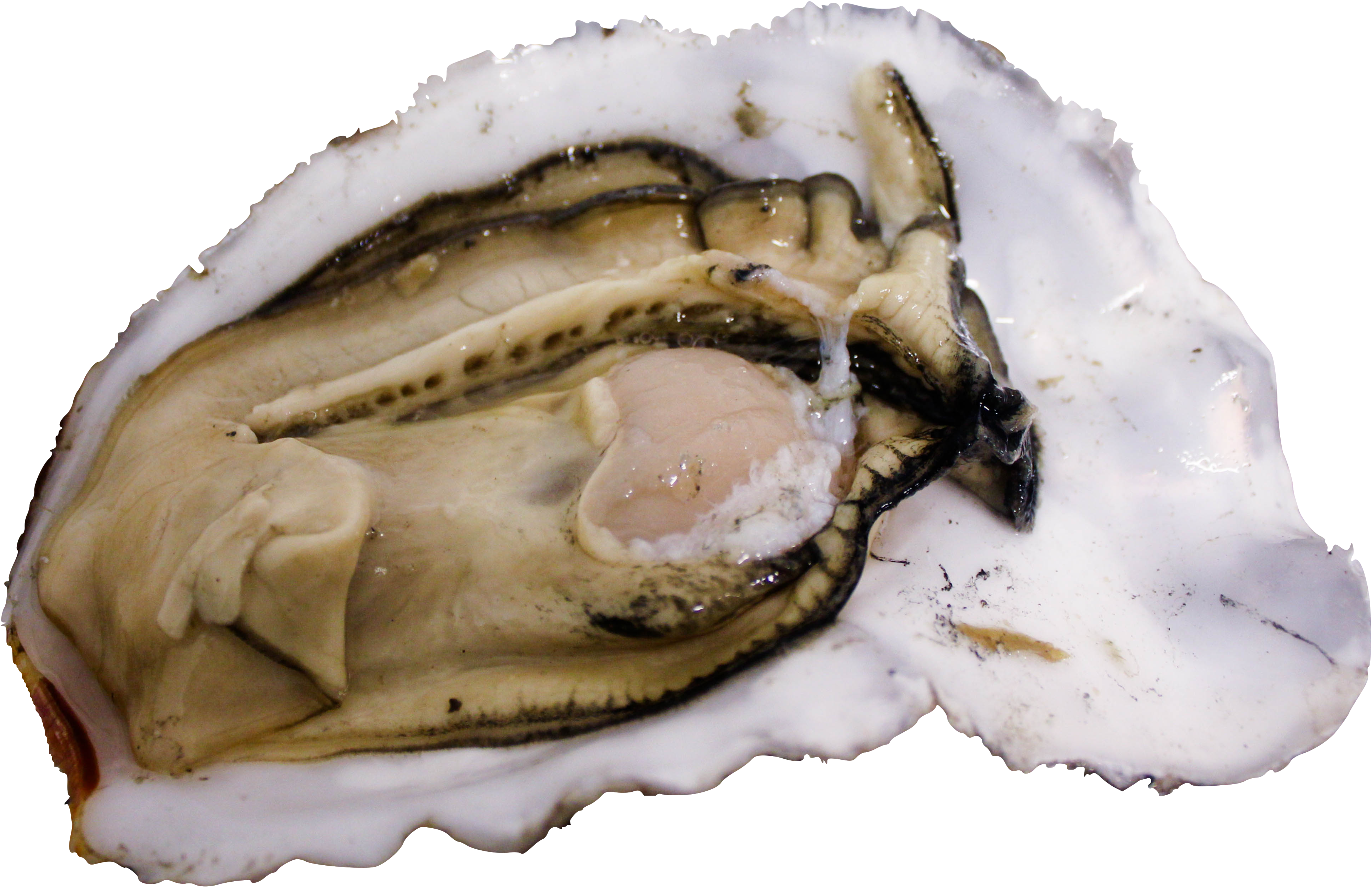 Oysters, Ocean Acidification, 
and -Omics
Yaamini R. Venkataraman
Roberts Lab, University of Washington School of Aquatic and Fishery Sciences
yaaminiv@uw.edu
      @YaaminiV
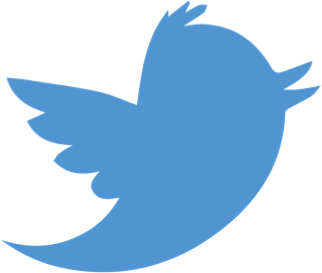 [Speaker Notes: We acknowledge with respect to the Coast Salish peoples on whose traditional territory Huxley College stands, and to the Lummi and Nooksack peoples whose historical relationships with the land continue to this day.
The reason why I chose my title: accurately describes my work, fun alliteration
All 3 are interconnected, will show you this today.]
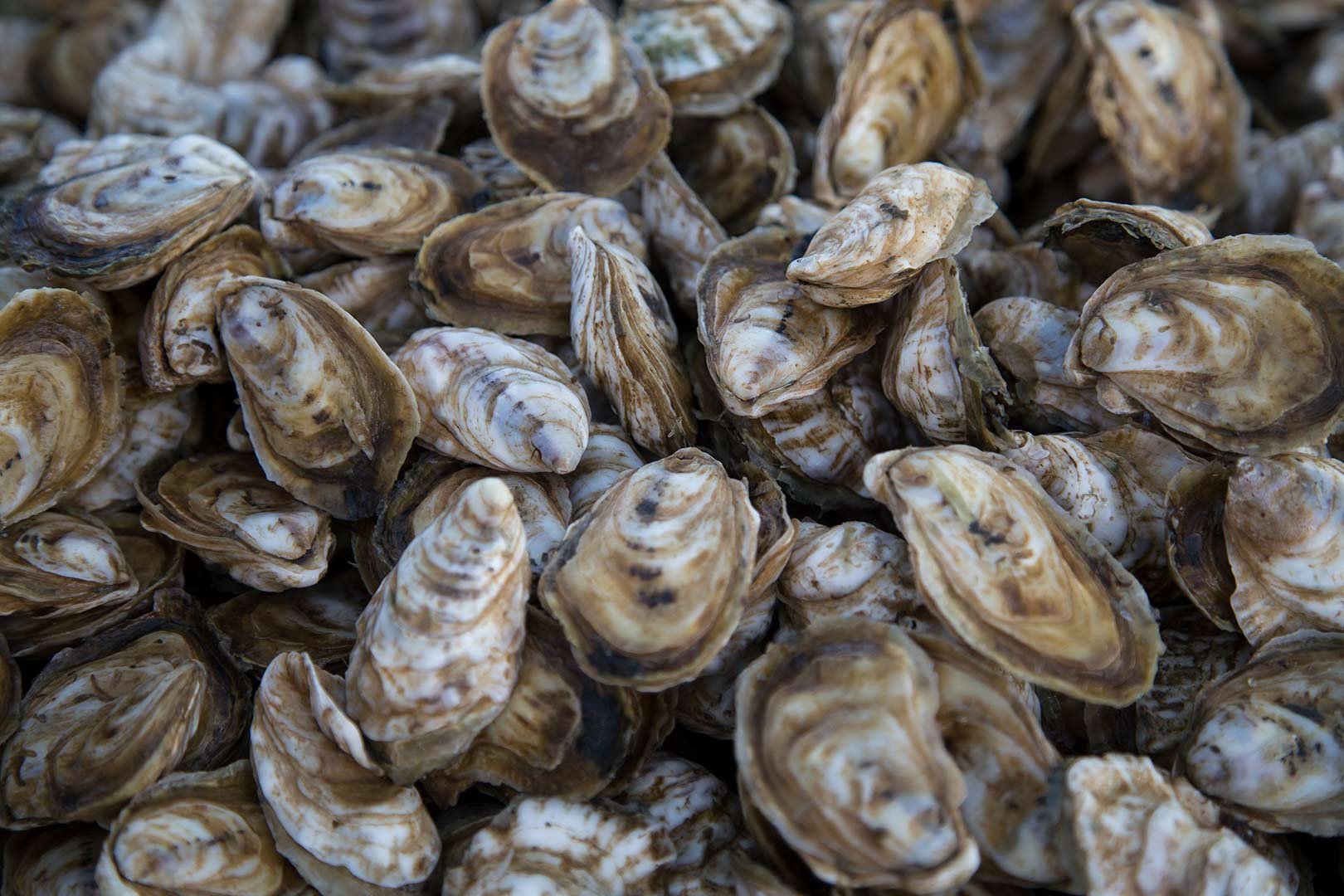 [Speaker Notes: Oysters are an iconic part of Washington. Oysters are shellfish that live in saltwater: think oceans or areas that have a mix of salt and freshwater like Puget Sound (what we call estuaries). Here in Washington, you’ll encounter up to 5 different oyster species.]
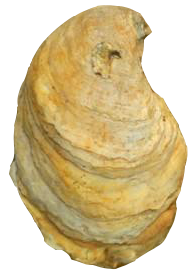 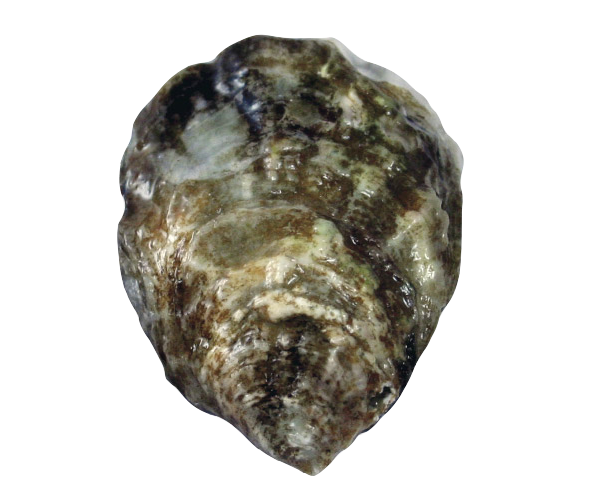 Pacific
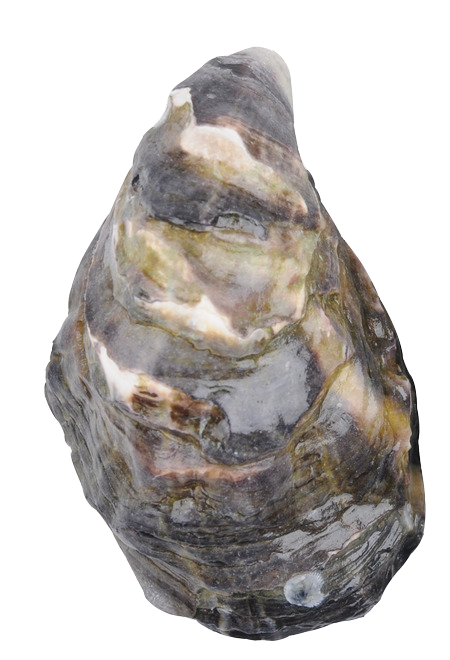 Olympia
Virginica
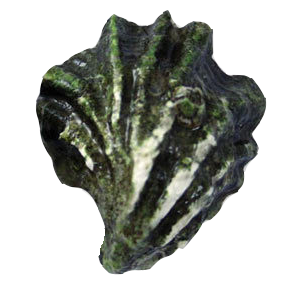 European flat
Kumamoto
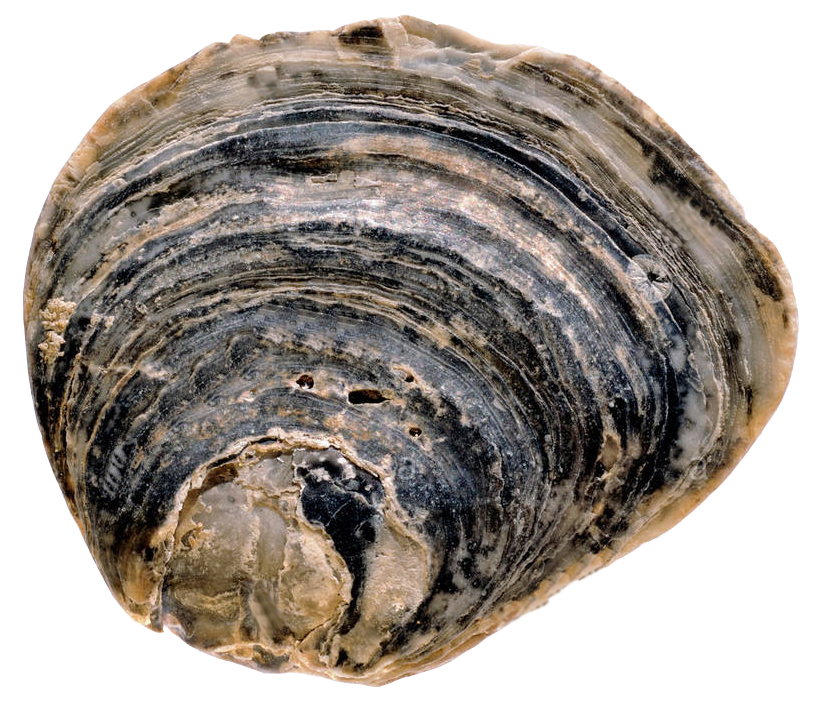 [Speaker Notes: Olympia oyster: native oyster to the west coast, but was decimated at the end of the 1800s due to overharvest and lumber, pollution, etc.
Pacific oyster:  Brought in from Japan to start growing. Although its an introduced oyster, it now makes up the fiber of the oyster industry here

Other species brought in for cultivation as well:
European flat oyster: closely related to Olympia oyster
Kumamoto from Japan and Virginica from east coast (Chesapeake bay): closely related to Pacific oyster

I study Pacific oyster which is grown all over the world and has been around in Washington for 100 years]
Fertilized egg
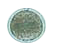 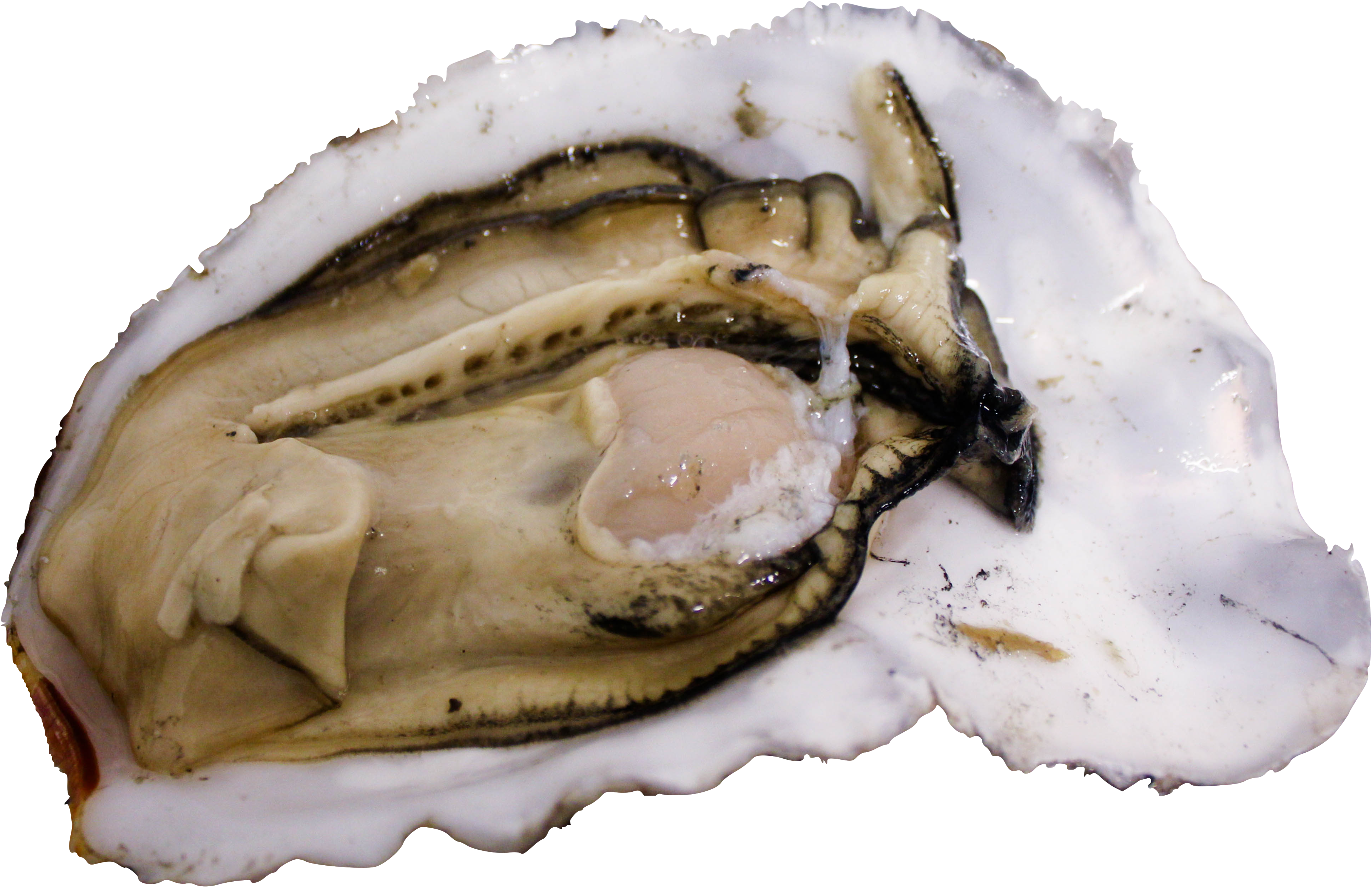 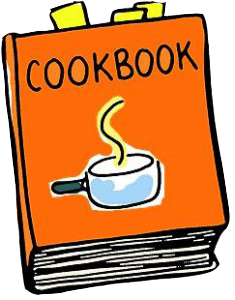 Larvae
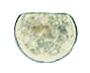 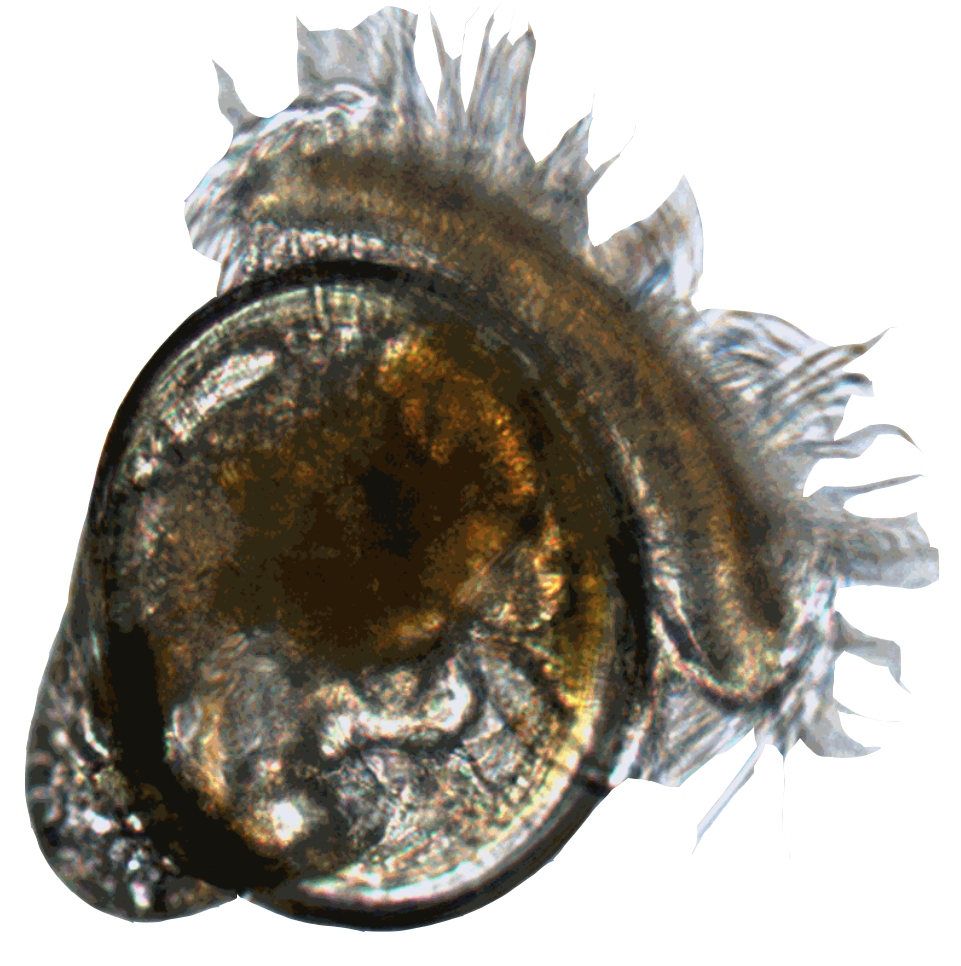 Adult
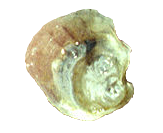 Spat
[Speaker Notes: Spawning
Fertilization
Larvae: different shapes, different abilities in water column
Settlement and spat
2-3 years depending on water conditions
Know what to do with their cookbook]
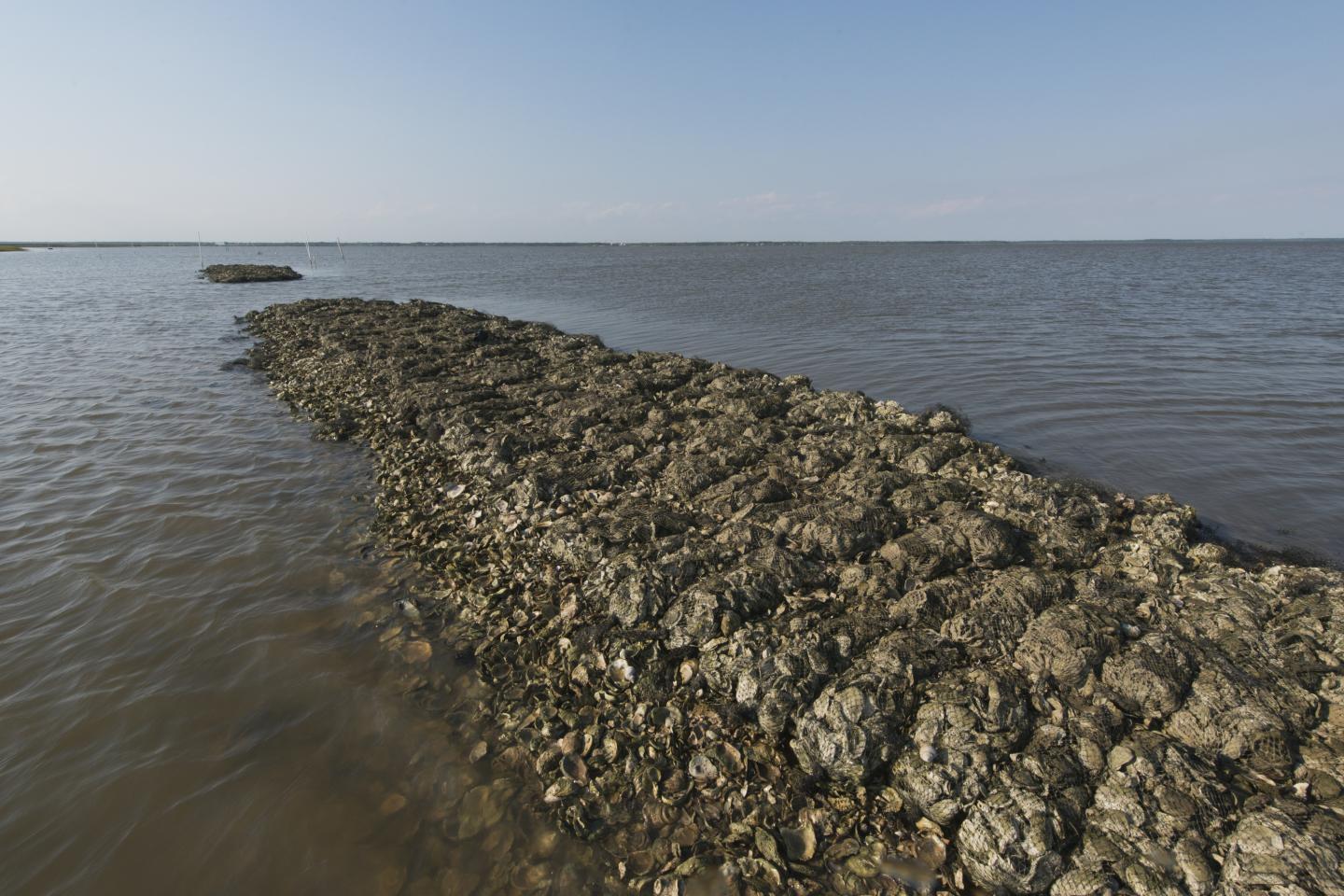 Ecological
[Speaker Notes: Oysters are what we call ecosystem engineers. When they’re out in bays or along the seashore, they clump on top of eachother, forming oyster reefs. These reefs protect our shorelines from crumbling away in stormy weather. Oysters also purify our water! They bring in water to feed on the tiny algae that live in it, and end up filtering out anything mucky from the water.]
Economic
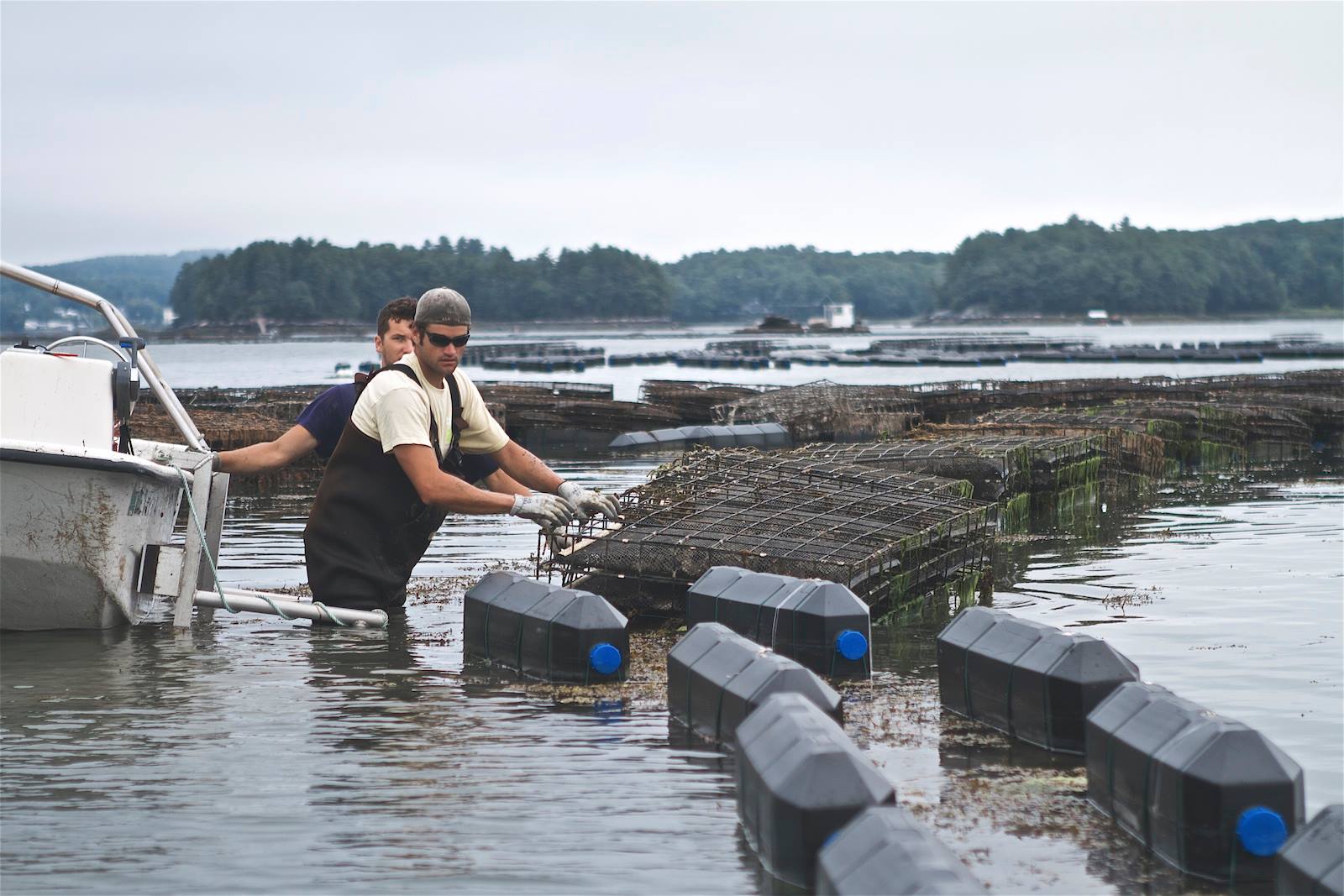 [Speaker Notes: Washington state shellfish farms owe over 1/3 of its profits — more than 25 million dollars — to oysters. In some counties, shellfish hatcheries and farms are the number one employer.]
Social
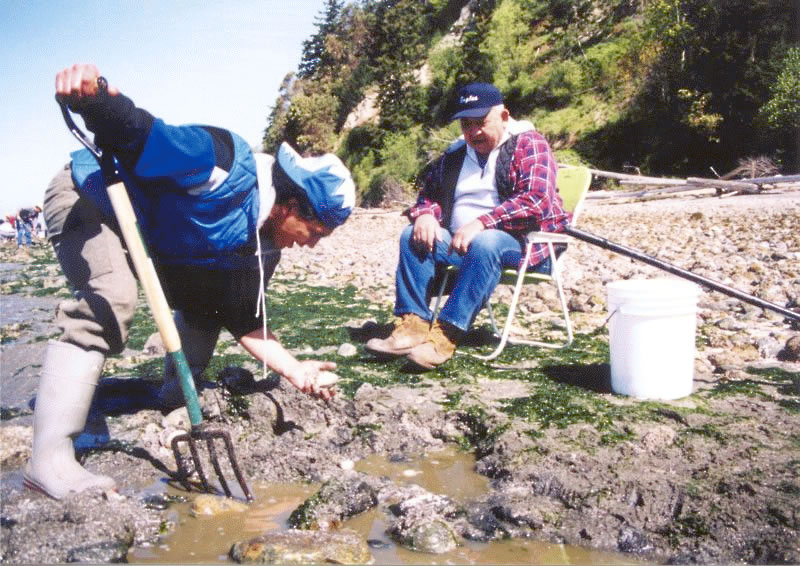 [Speaker Notes: Finally, like most shellfish, oysters have a social importance. People, especially tribal communities, build customs around harvesting these traditional food resources.]
Oysters are 
threatened byocean acidification.
CO2
CO2
CO2
CO2
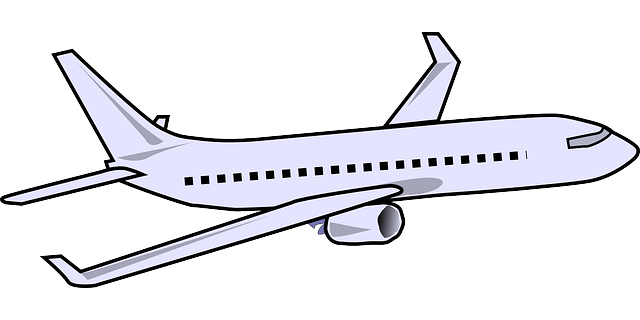 CO2
CO2
CO2
CO2
CO2
CO2
CO2
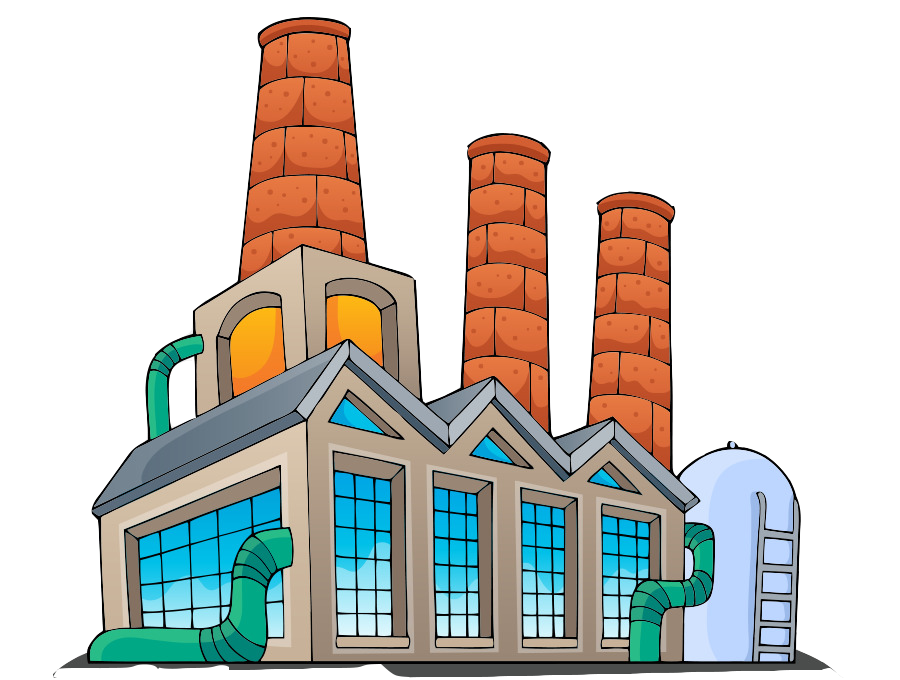 CO2
CO2
CO2
CO2
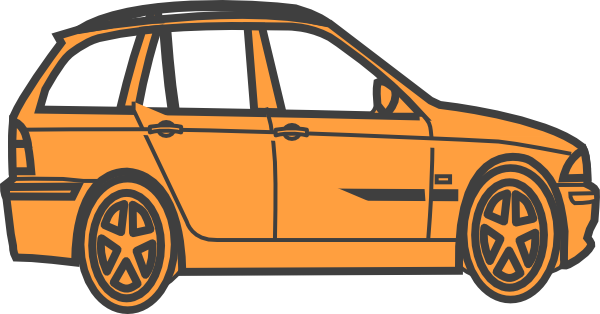 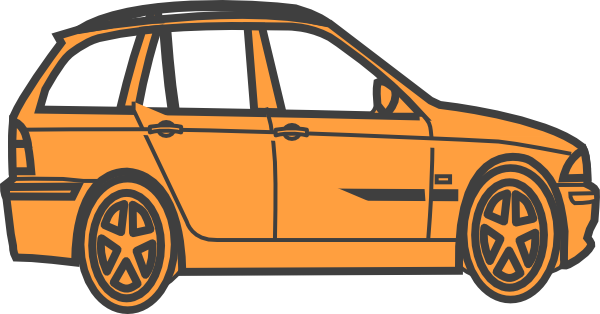 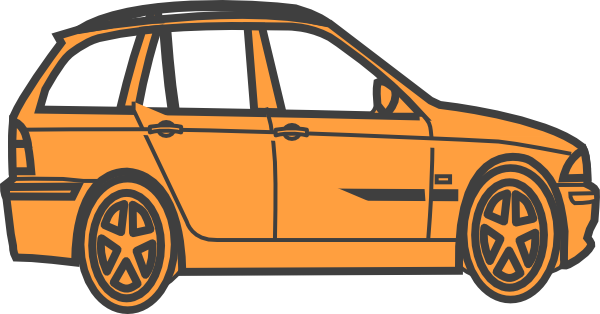 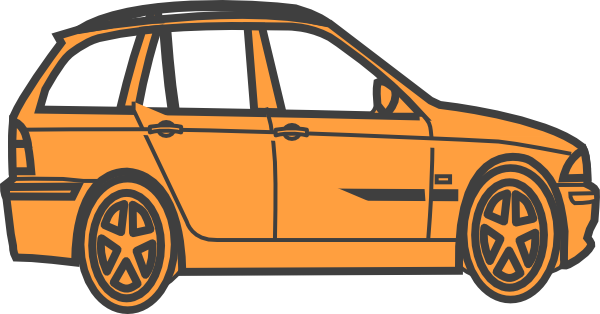 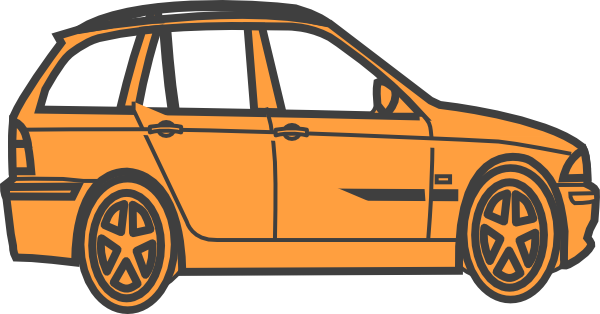 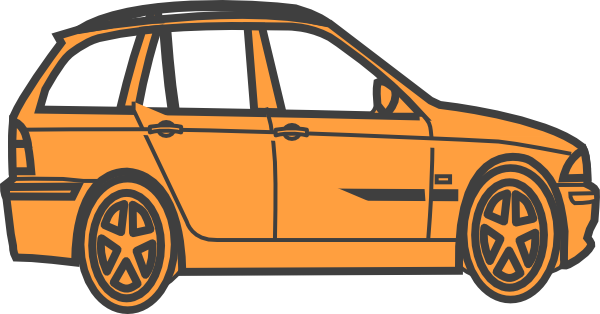 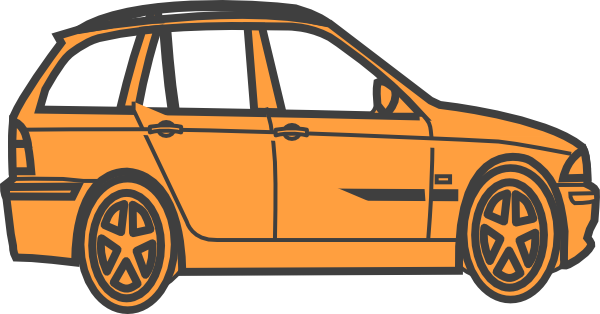 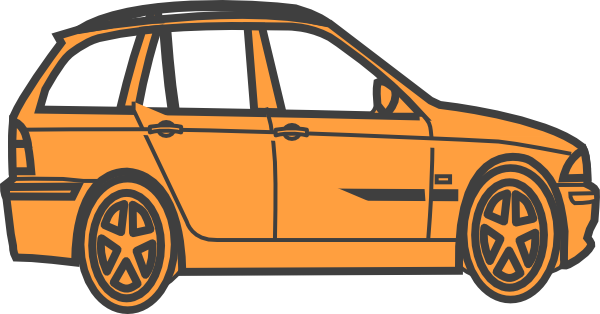 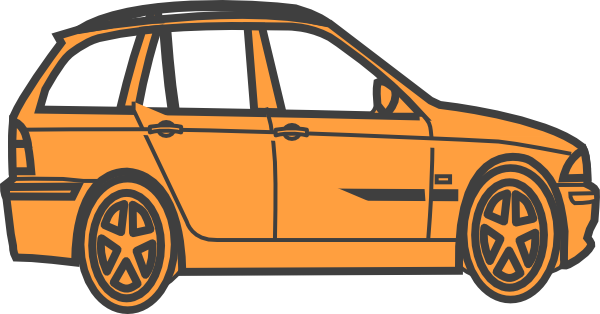 [Speaker Notes: We emit the gas carbon dioxide, or CO2. We actually need a little bit of carbon dioxide in our atmosphere. It’s what keeps our planet at the right temperature for life to flourish. But it’s that extra CO2 that comes from human activity that causes climate change and global warming. There’s also a second CO2 problem.]
CO2
CO2
CO2
CO2
CO2
CO2
CO2
CO2
CO2
CO2
CO2
CO2
CO2
CO2
CO2
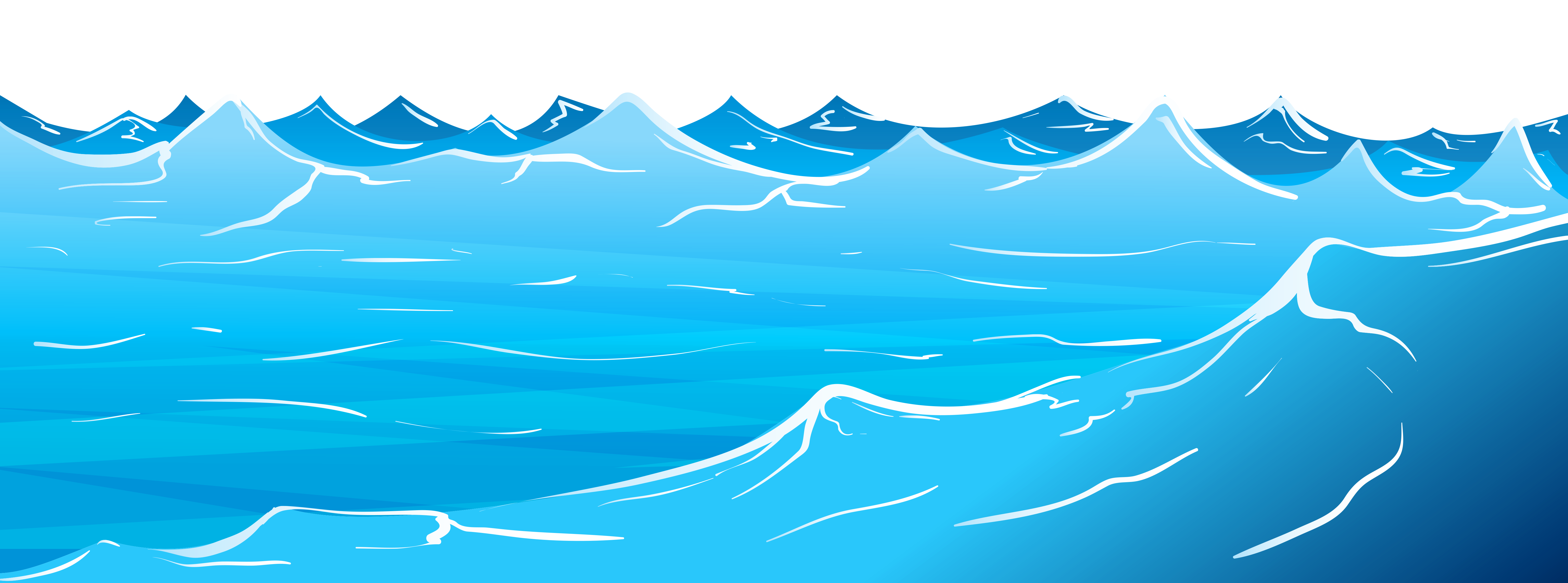 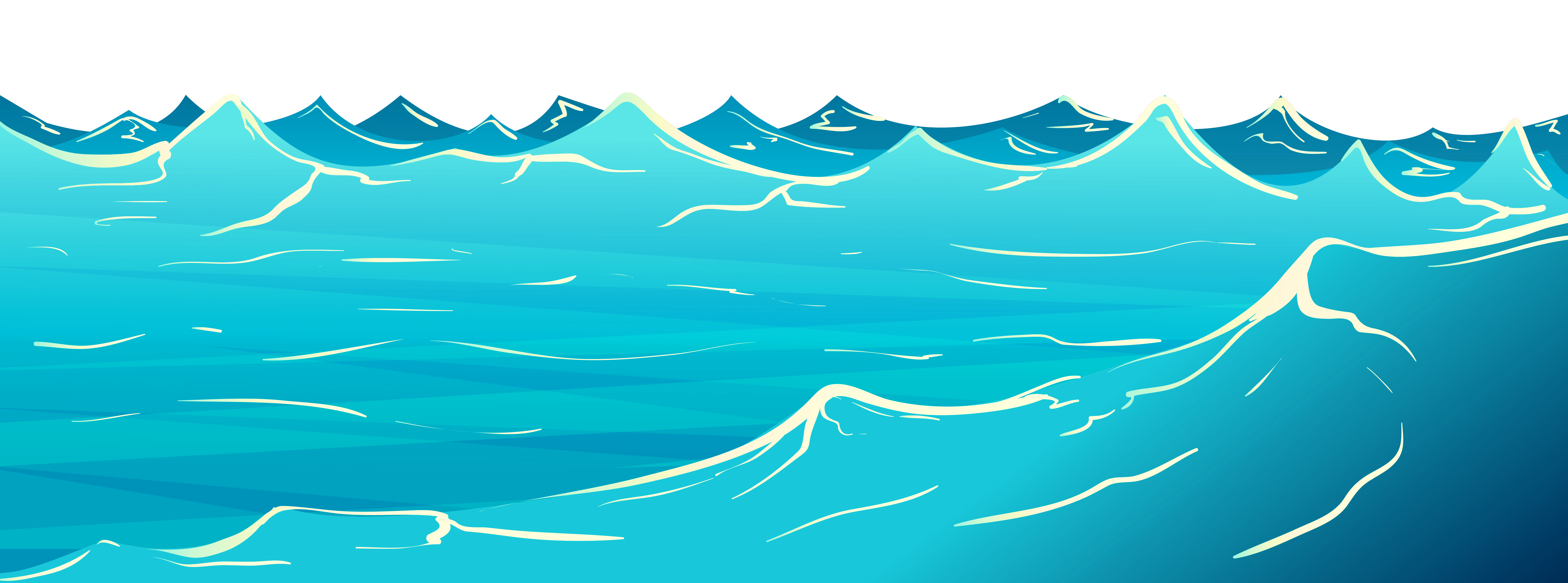 [Speaker Notes: Our oceans absorb about 1/3 of that extra carbon dioxide. How do we know this? We can measure how acidic the ocean is.]
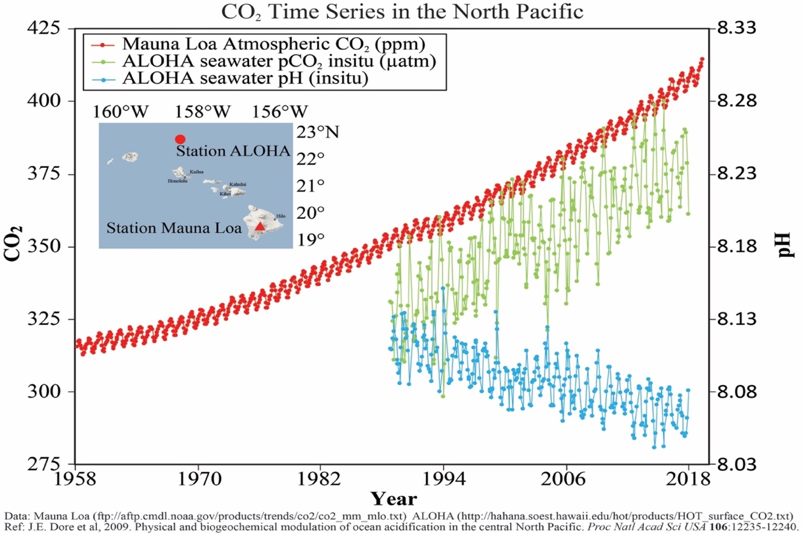 Atmospheric CO2
Absorbed CO2
Ocean pH
0.1 unit decrease
Dore et al. 2009
[Speaker Notes: Dore et al 2009
Scientists have monitored atmospheric and oceanic carbon dioxide concentrations at the Mauna Loa Observatory in Hawaii]
0.1 pH units
change
impact
25% more acidic
[Speaker Notes: What seems like a small change actually has a big impact. Because of the way the pH scale is designed, a 0.1 pH unit change actually means the ocean has gotten 25% more acidic.]
Difficult to maintain homeostasis
Fewer carbonate ions available for building shells
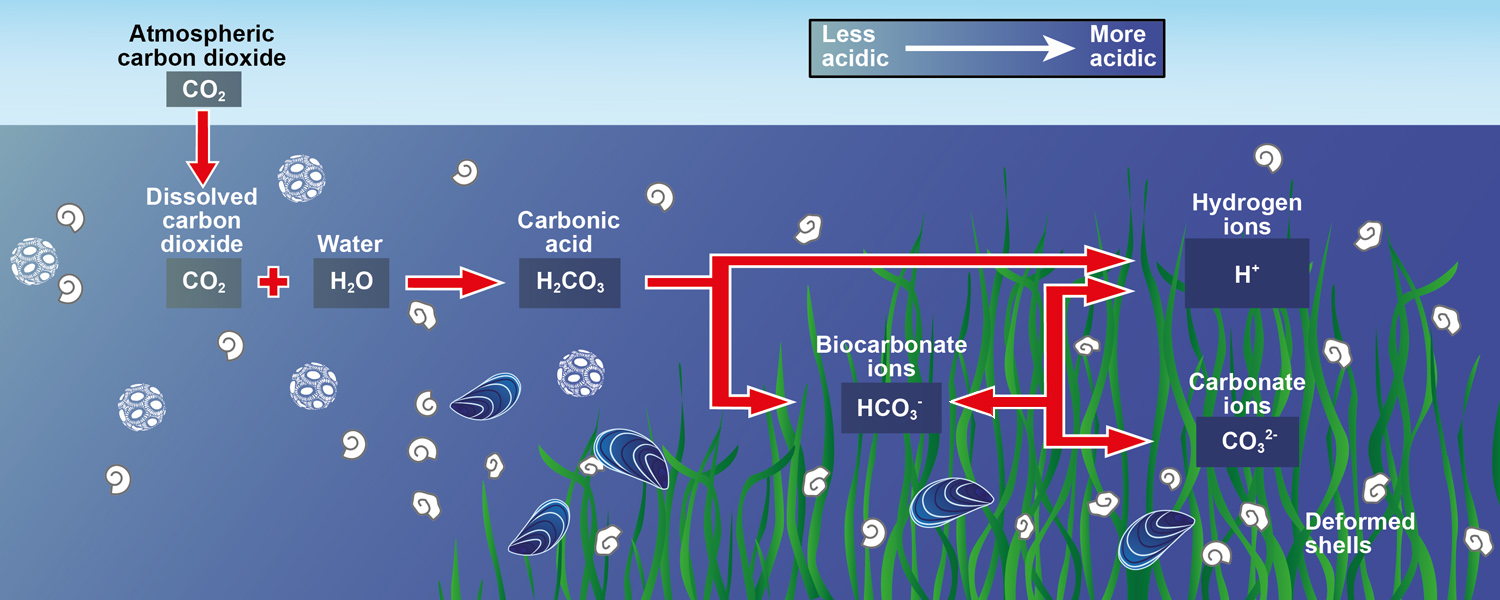 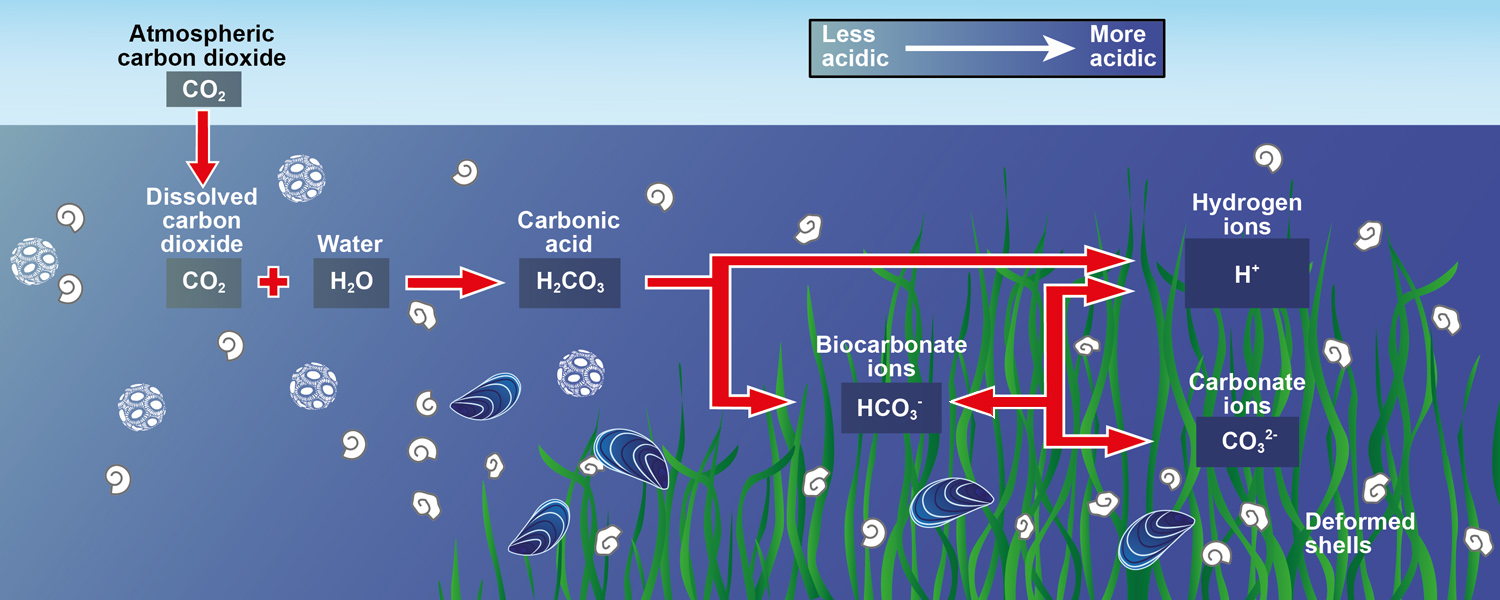 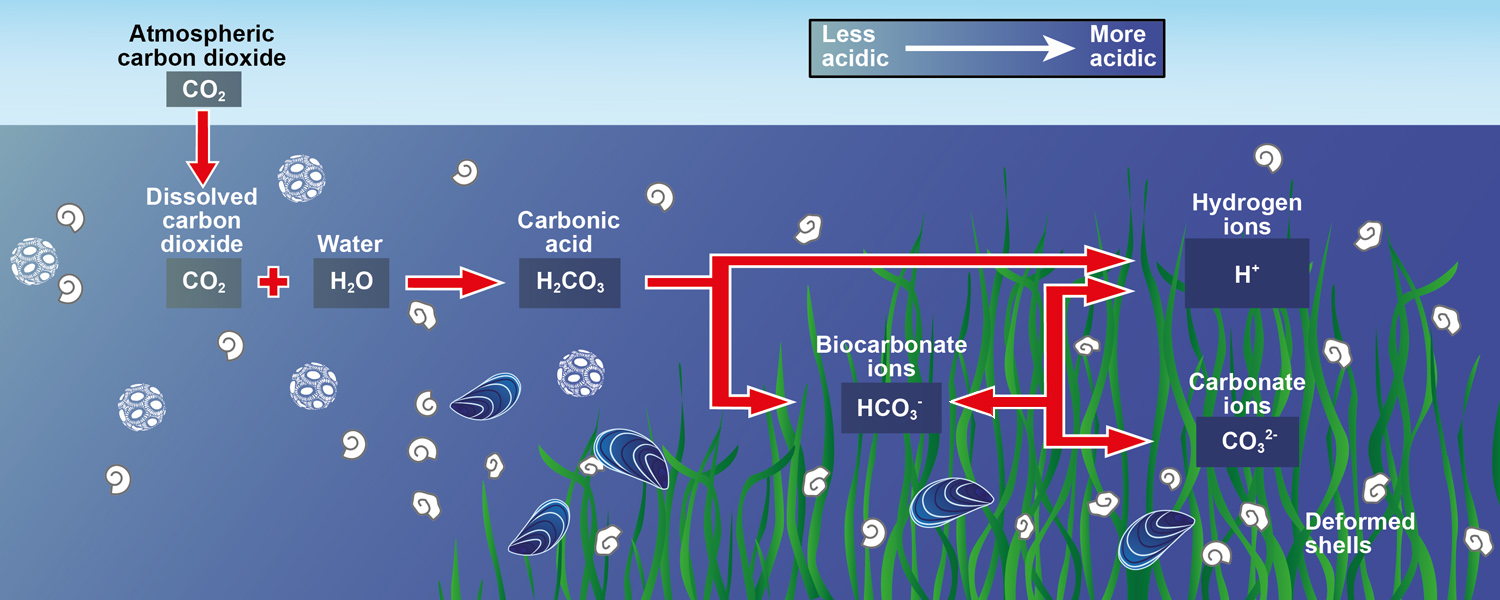 Plymouth Marine Laboratory
[Speaker Notes: What do these changes mean for oysters?]
Fertilized egg
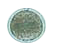 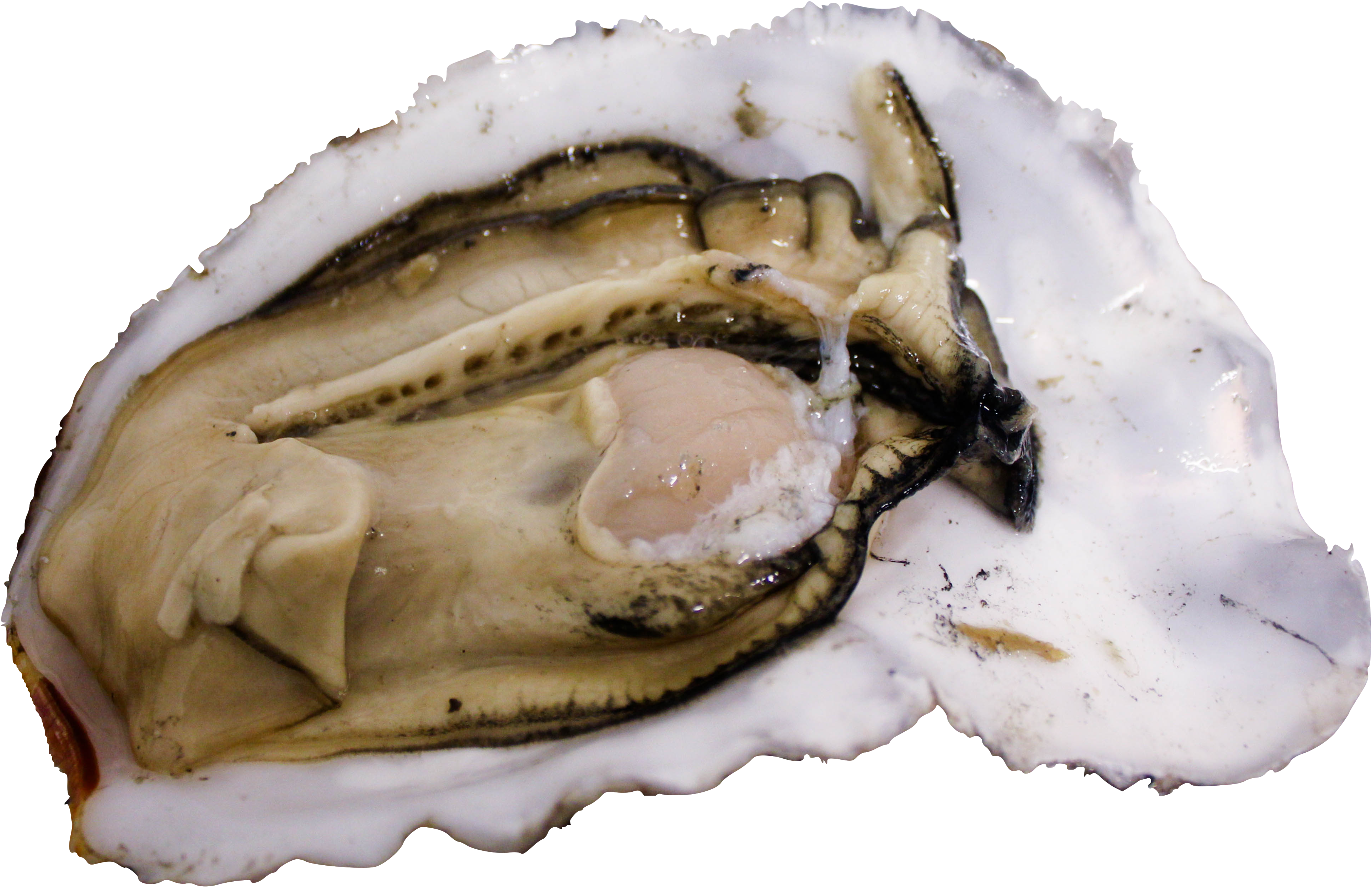 Dineshram et al. 2016
Parker et al. 2010; Boulais et al. 2018
Larvae
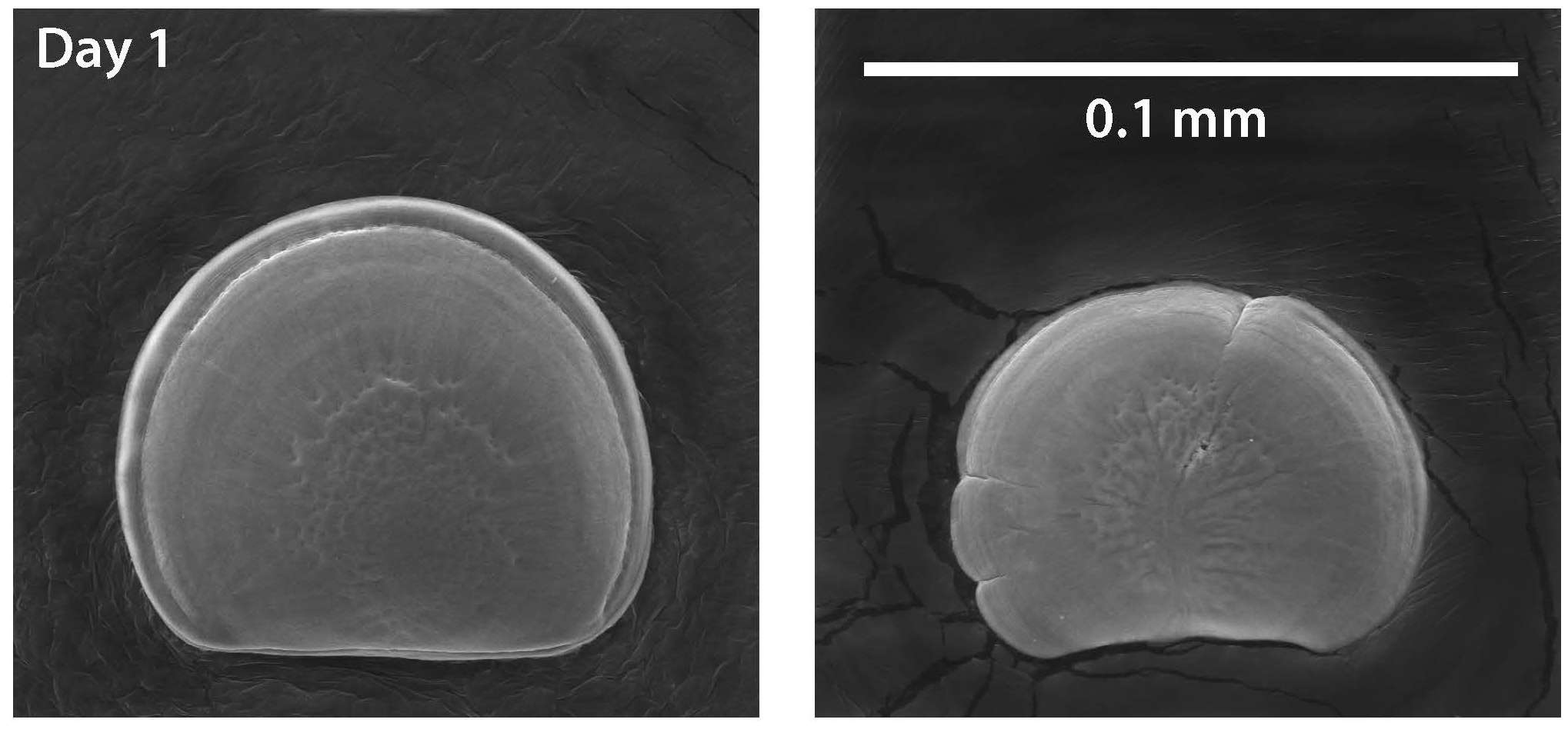 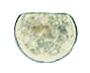 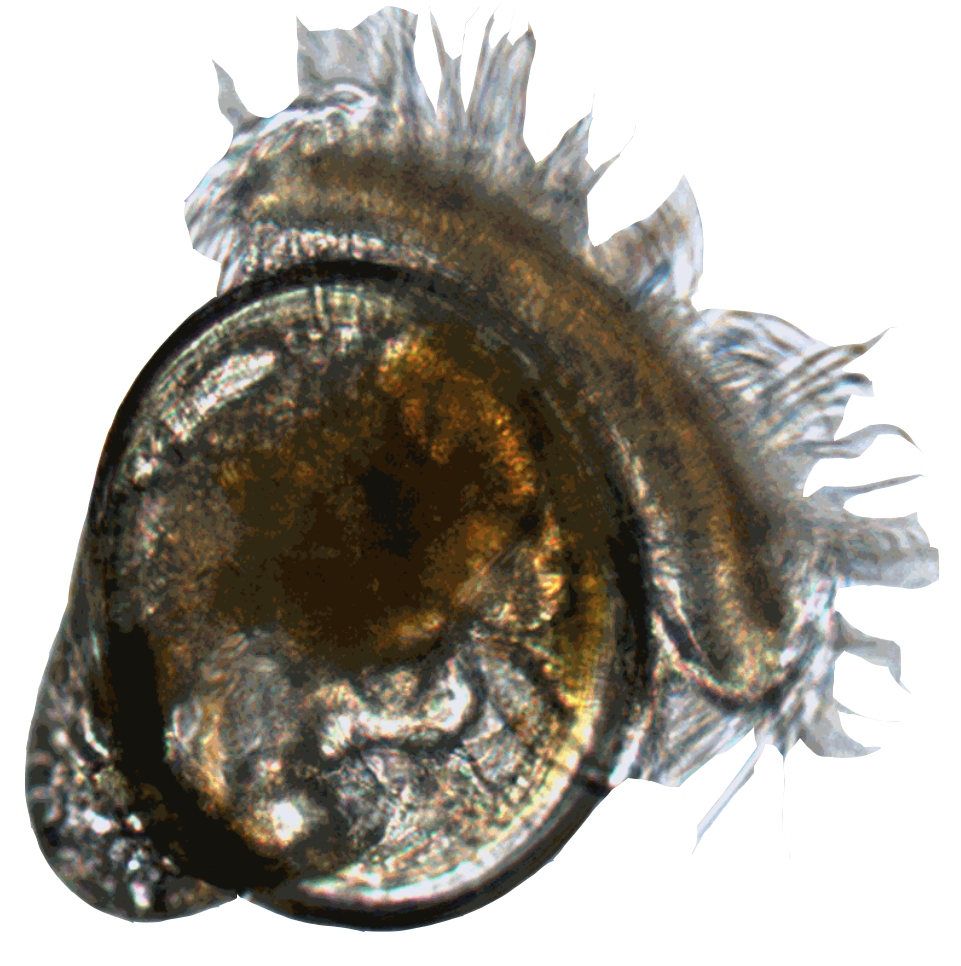 Adult
Varied fertilization success
Developmental delays
Lower energy production
Reduced calcification
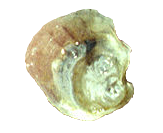 Kurihara et al. 2007; Timmins-Schiffman et al. 2012
Gazeau et al. 2007; Timmins-Schiffman et al. 2014
Spat
[Speaker Notes: Developmental delays. Oysters build their shell using limestone-like materials, or calcium carbonate, that’s available in the water. Due to ocean acidification, that calcium carbonate ( those shell building blocks) are no longer available. These small oysters have to use more energy to build these shells, on top of feeding, and swimming, and doing eve3rything else. It’s harder for these stressed out larvae to build shells, so they build them slower.

Growing worse

Maybe you survive and grow just fine, but ocean acidification prevents you from getting it on. Again, oysters have a limited amount of energy that they have to budget out. If they’re spending too much of that budget coping with stressors, there’s not nearly enough energy left for them to develop enough sperm or eggs effectively.]
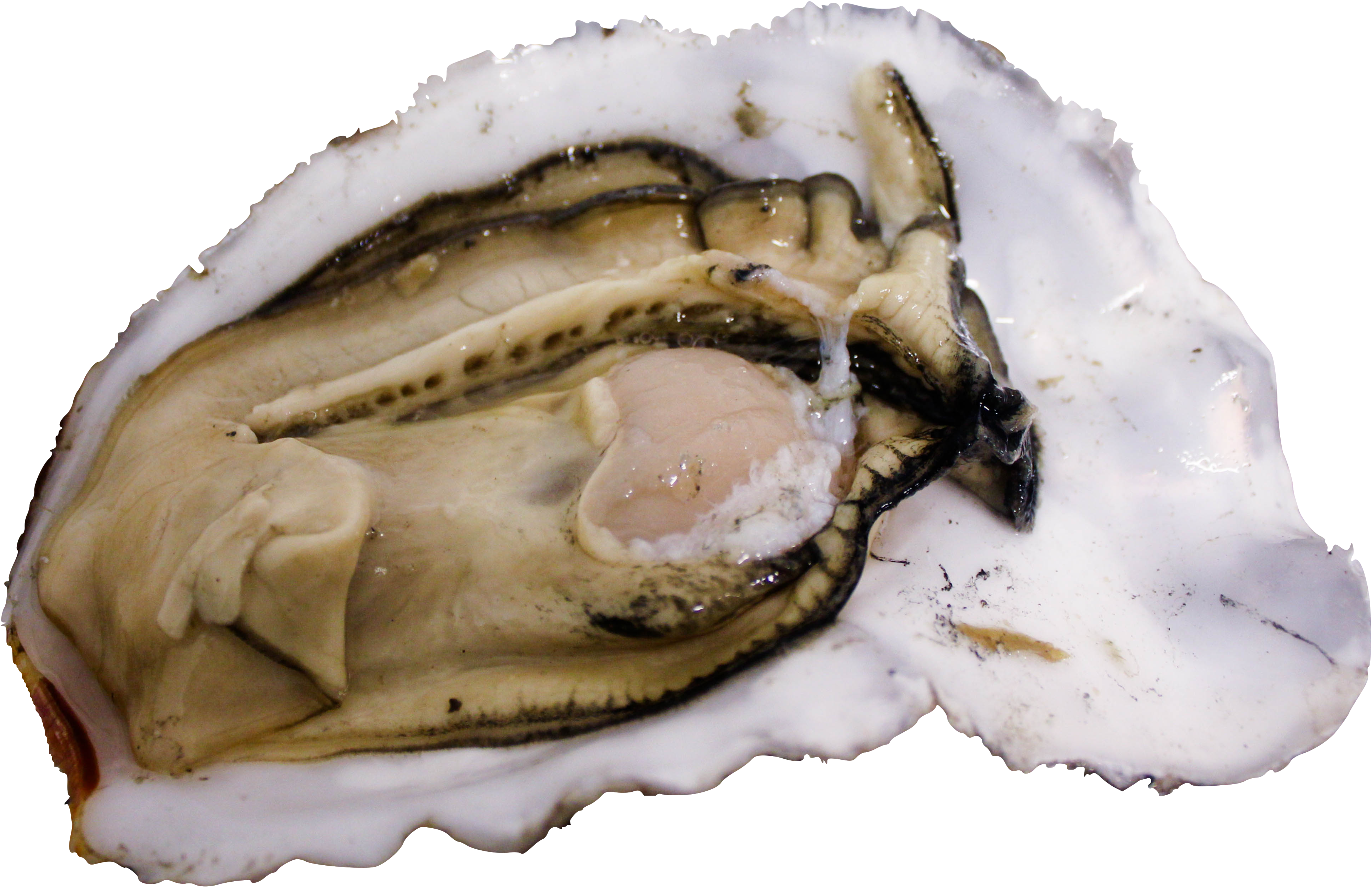 Higher survival
Bigger larvae
Fast-growing
Lower survival
Smaller larvae
Slow-growing
+
-
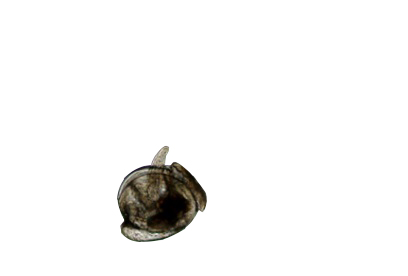 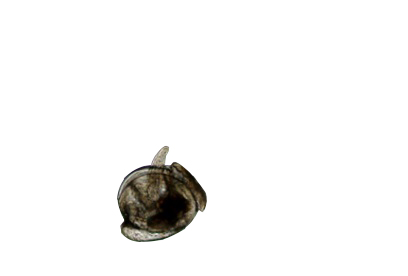 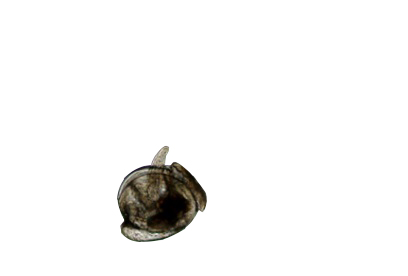 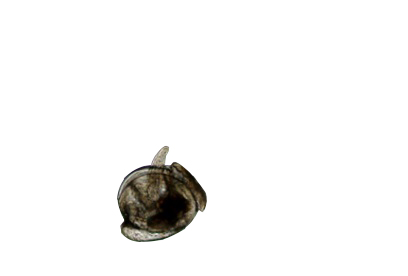 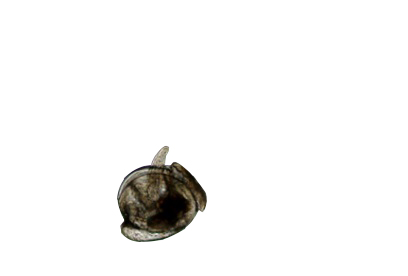 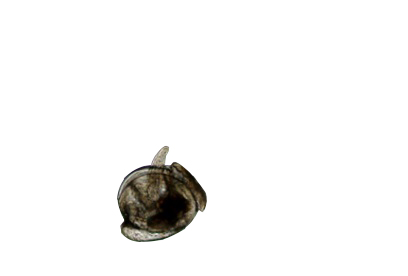 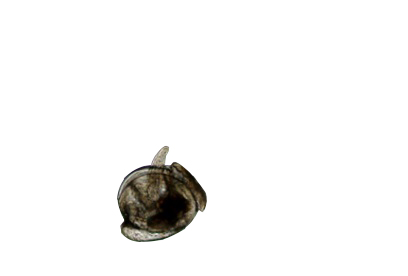 Parker et al. 2012, 2015, 2017
Griffith and Gobler 2017
[Speaker Notes: Parental exposure can be helpful or harmful
Helpful parental exposure to low pH or high pCO2 can lead to positive carryover effects. When adult Sydney rock oysters were exposed to high pCO2 conditions, resulting larvae were faster growing in the same pCO2 conditions than larvae from parents without that prior exposure (Parker et al. 2012, 2015, 2017).
Harmful parental exposure leads to negative carryover effects. Larvae from adult Atlantic hard clams (Mercenaria mercenaria) and bay scallops (Argopecten irradians) developed slower when parents were reproductively conditioned in low pH conditions (pHT = 7.4) (Griffith and Gobler 2017).
Understanding how and why these carryover effects occur is crucial. Growers need to know how broodstock experience can affect next year’s larvae, and resource managers can apply this understanding to natural populations. 

We’re already feeling the impact of OA in the PNW. Shellfish industries here have lost $110 million. These are people’s livelihoods and food systems.]
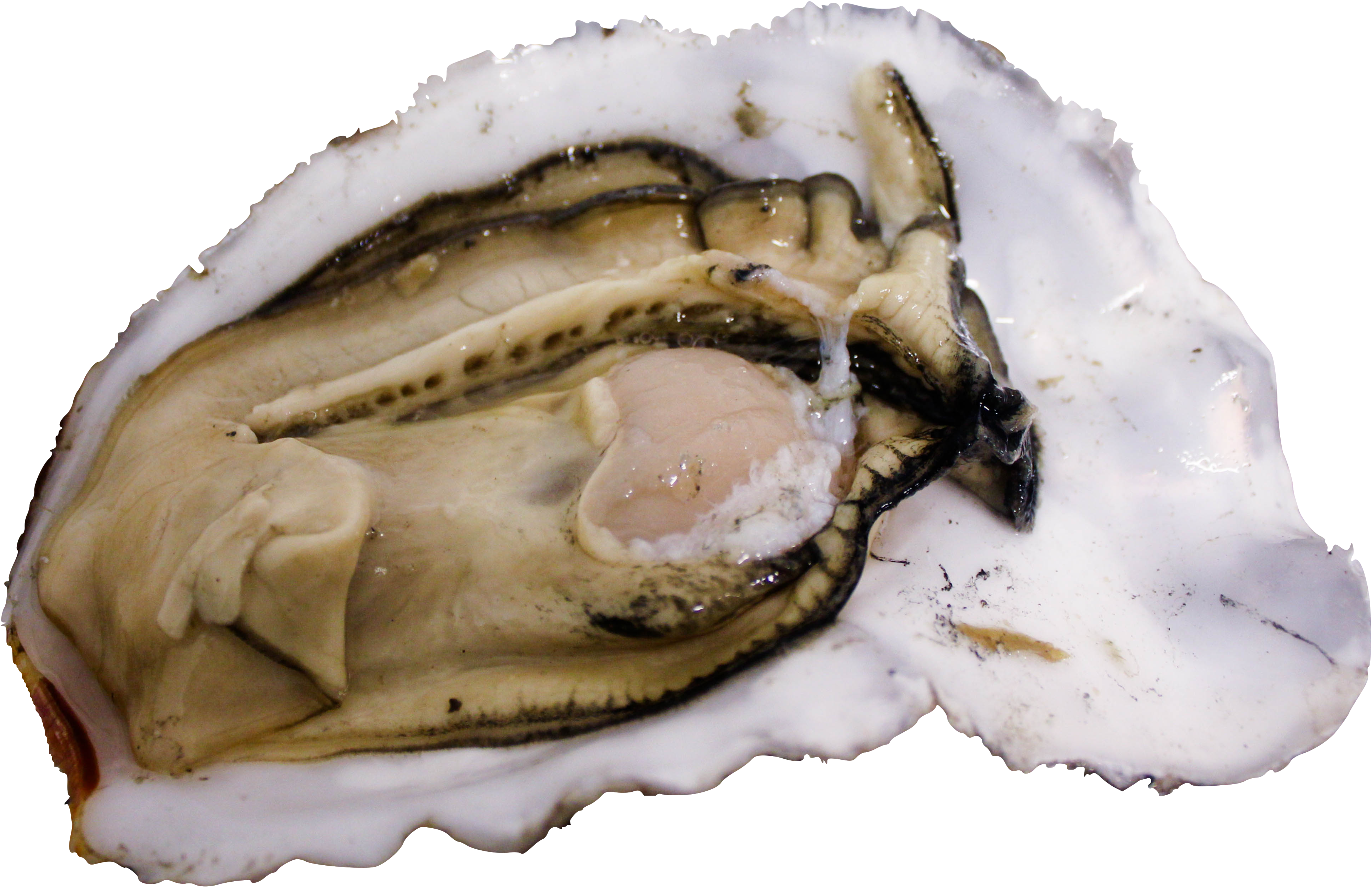 How does ocean acidification affect multiple generations of Pacific oysters?
[Speaker Notes: Question I sought to answer]
7 Week Exposure
Low pH
(7.3)
Ambient pH
(7.8)
Characterize gonad tissue
12 Weeks Ambient pH conditions
Count larvae 18 hpf
Spawn
[Speaker Notes: 150 sib adult Pacific oysters to pH; T
Conditions similar to what we see in Puget Sound
Characterize gonad tissue

In the wild or in the hatchery, broodstock and larvae can experience different conditions. We wanted to know if a long-removed stressor can still result in carryover effects.]
No reproductive differences
All samples were immature (F3,36 = 2.2675; p = 0.1408)
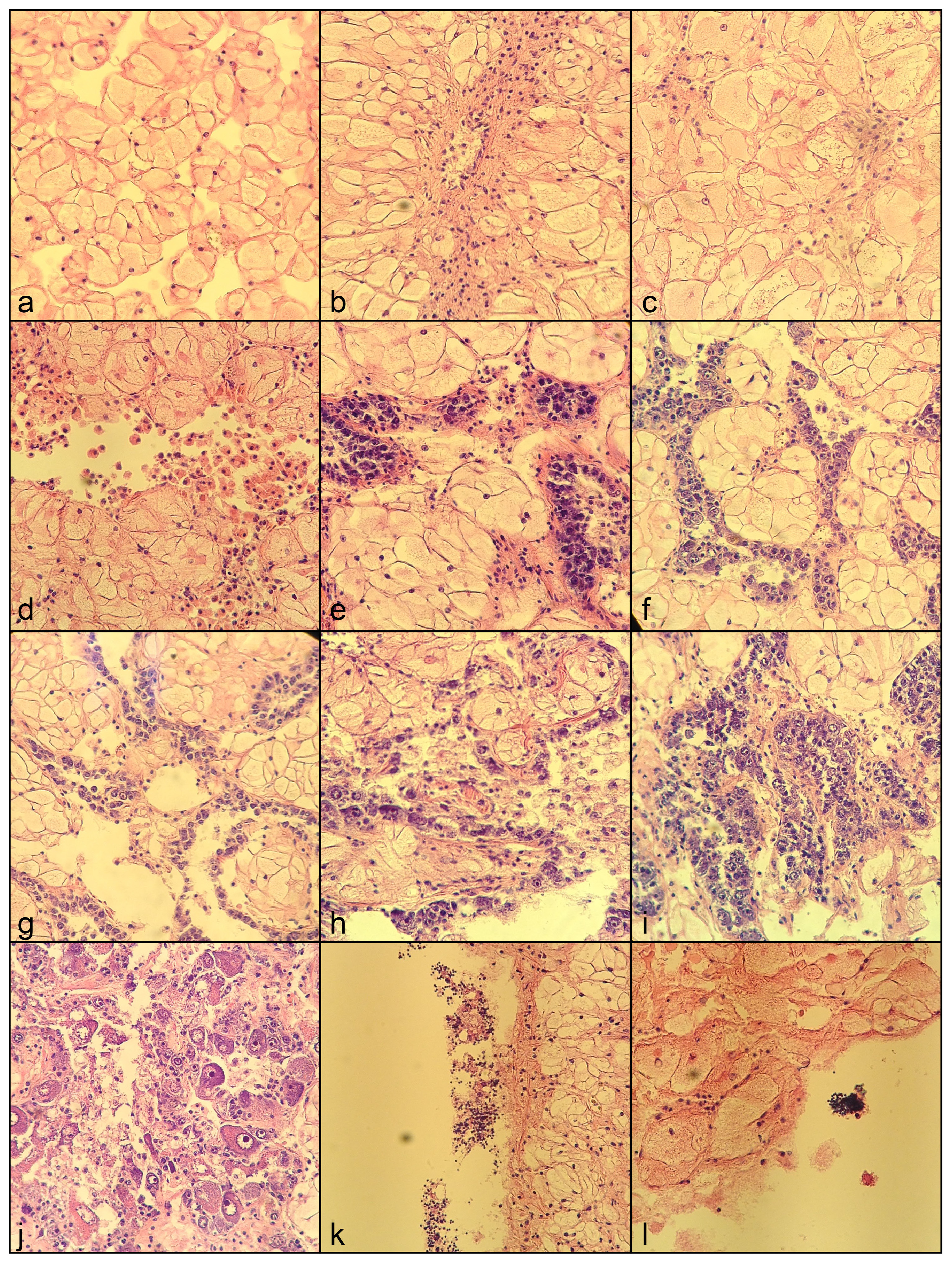 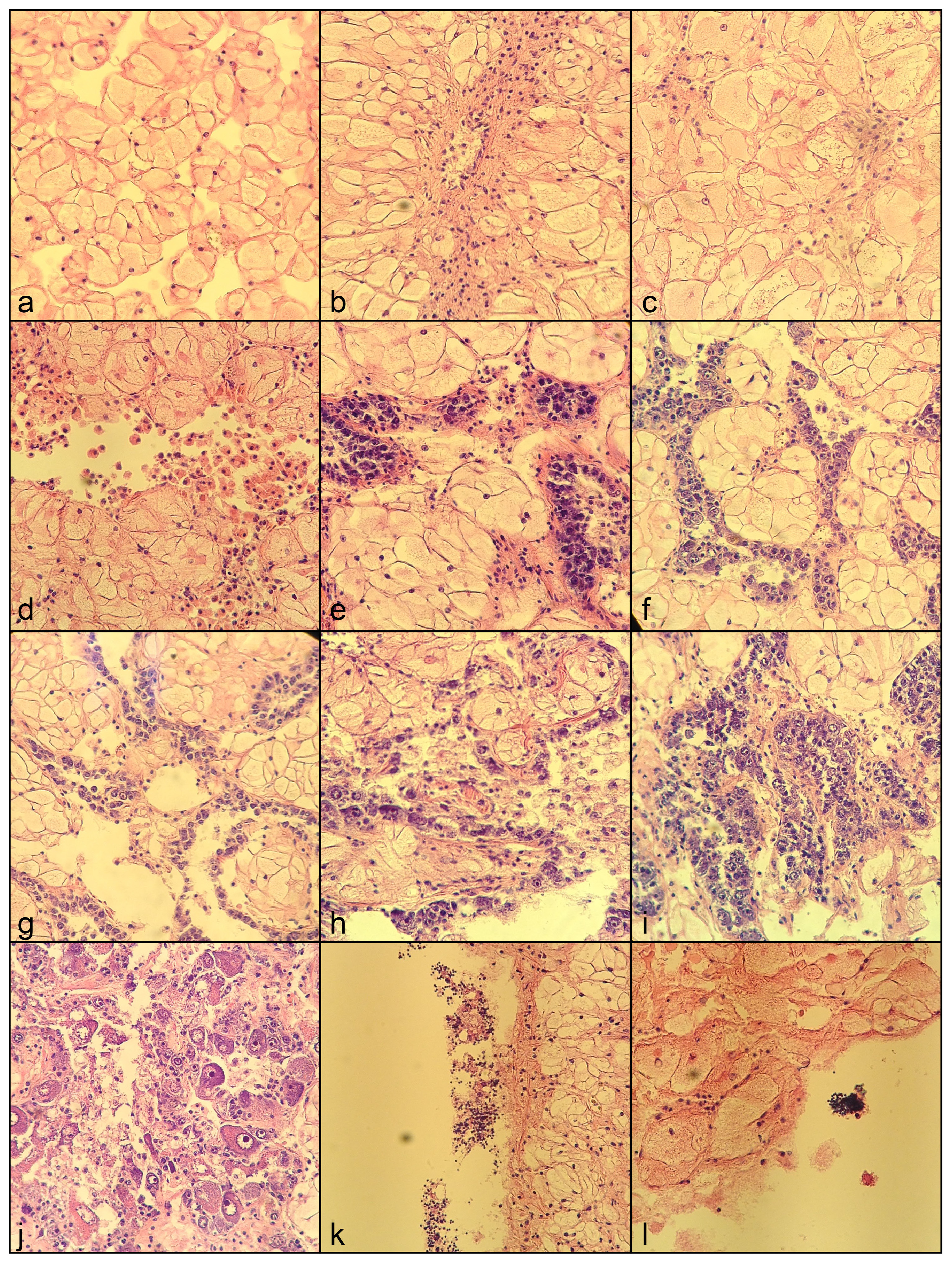 No difference in energy investment between sexes (X22 = 3.2279; p = 0.1942)
Venkataraman et al. 2019
[Speaker Notes: No significant difference between gonad maturation stages between treatments  energy budgets
No significant difference in sex ratios between treatments  male vs. female (sperm is cheap)]
Maternal effect on larval survival
(X21 = 8.1781; p = 0.0042)
Ambient pH Females
Low pH Females
n = 12
n = 12
1.0
0.8
*
Proportion live larvae 18hpf
0.6
0.4
0.2
Venkataraman et al. 2019
[Speaker Notes: First to document transgenerational influence of ocean acidification on Pacific oysters
Months after our initial pH exposure ended, we’re seeing a MATERNAL EFFECT ON LARVAL ABUNDANCE

Significant carryover effects from adult low pH exposure four months prior to spawning broaden the current understanding of stressor timing and its effect on organismal physiology

Return to ambient conditions + lag time before carryover effect was seen suggests epigenetic memory.]
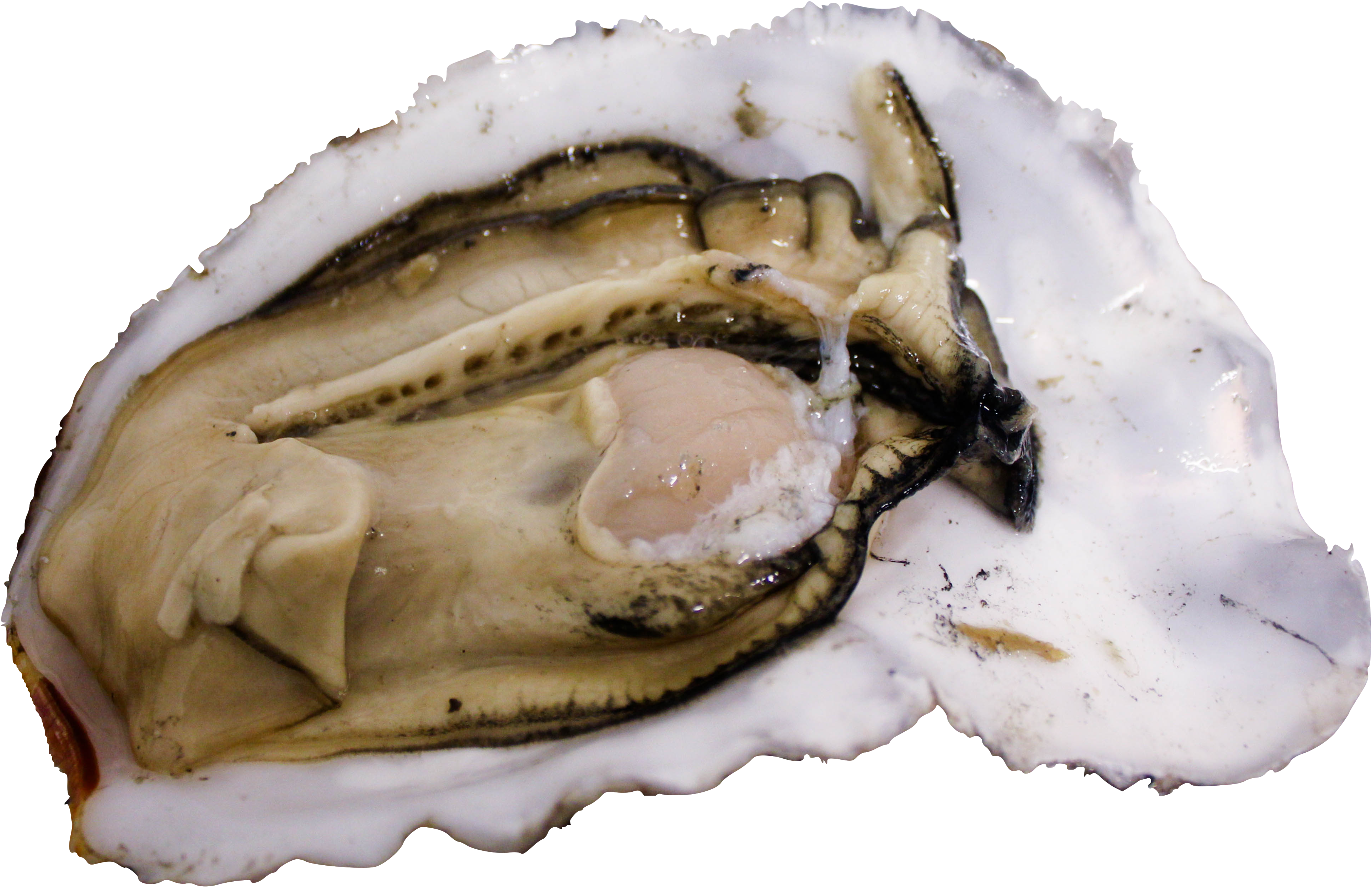 What can –omics tell us about Pacific oyster responses to ocean acidification?
[Speaker Notes: Why did this happen? That’s when we get into –omics]
DNA
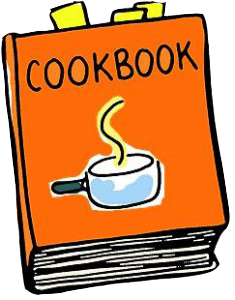 gene
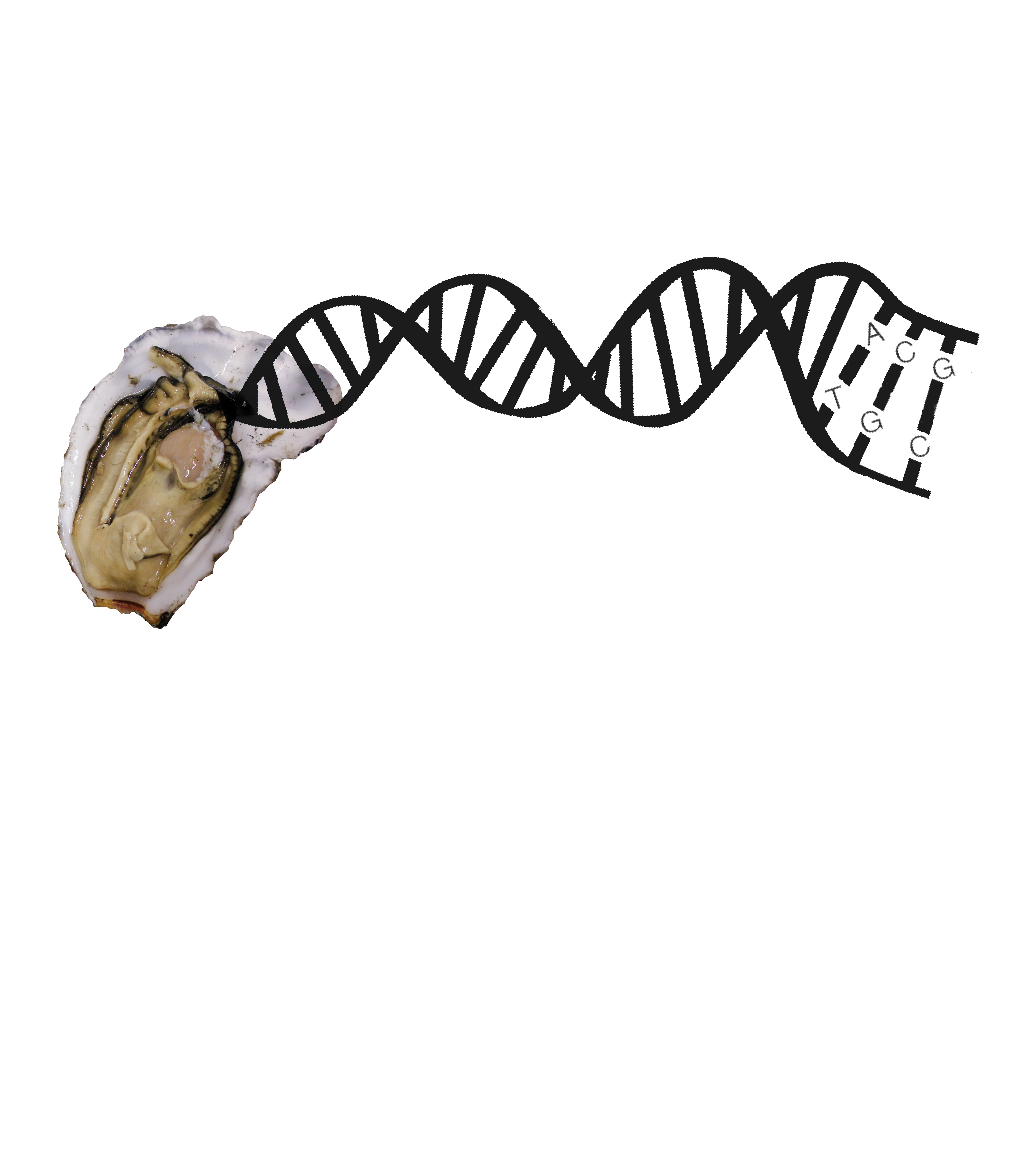 [Speaker Notes: Cookbook = DNA; recipes = genes
We used to think that these cookbooks were passed down unaltered, parents to offspring. But now we know that's not the case.]
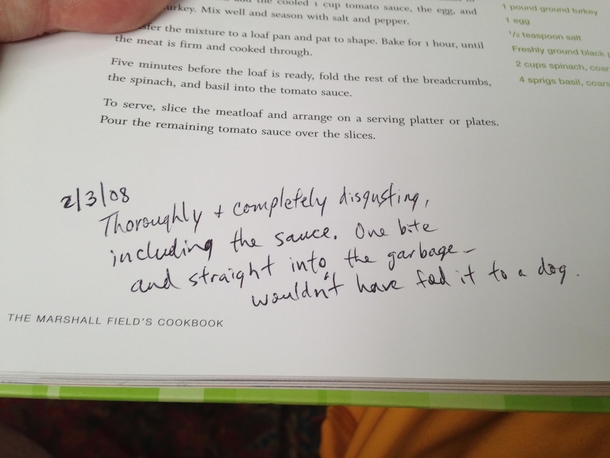 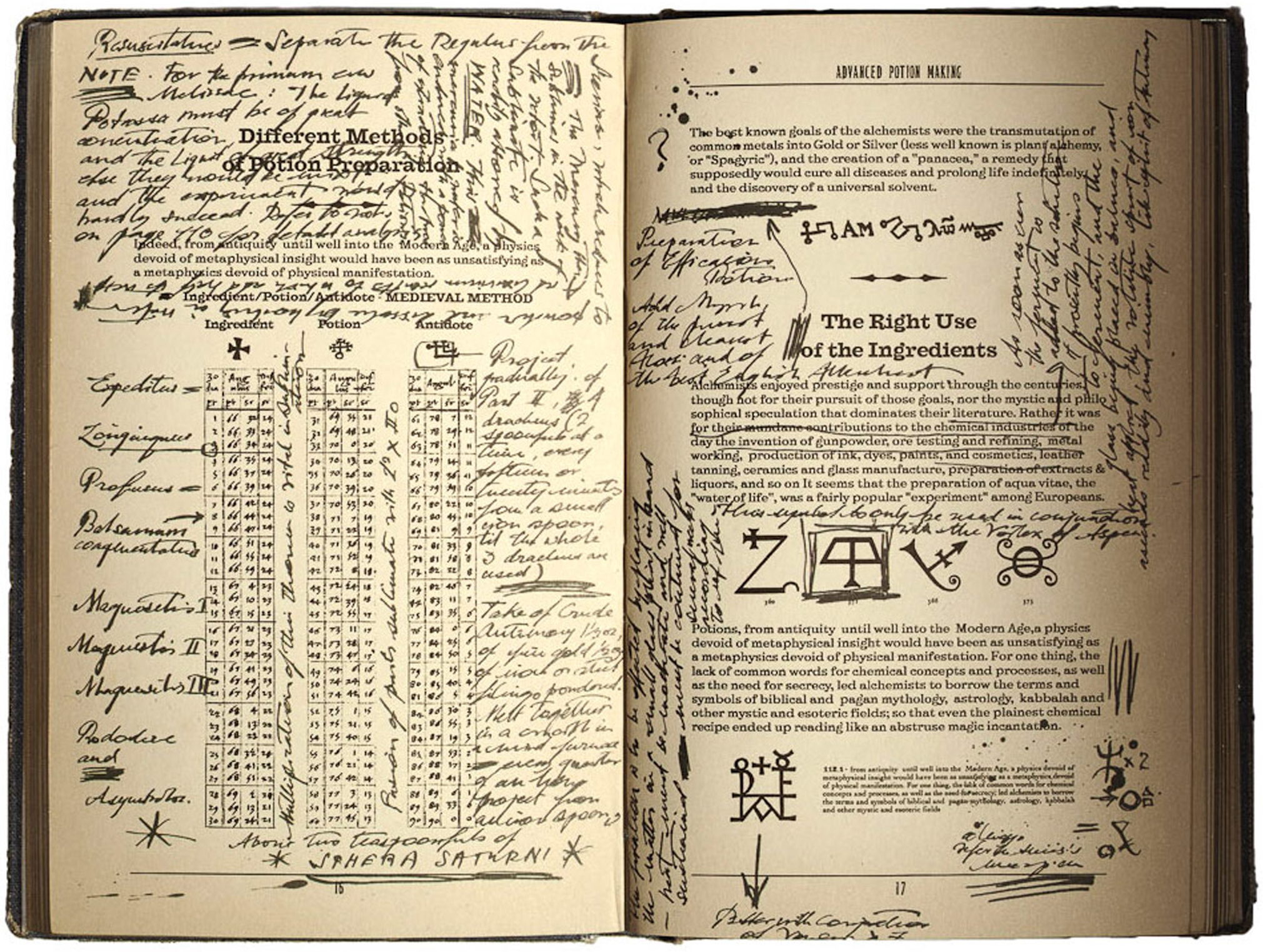 Epigenomics
[Speaker Notes: Based on the environments the parents experience, there can be notes in the margins of these recipes (think the Half Blood Prince’s potions book). Large swaths of the cookbook can be highlighted, or covered in whiteout. They don’t change the recipes, or genes, themselves, but they change how the genes are interpreted]
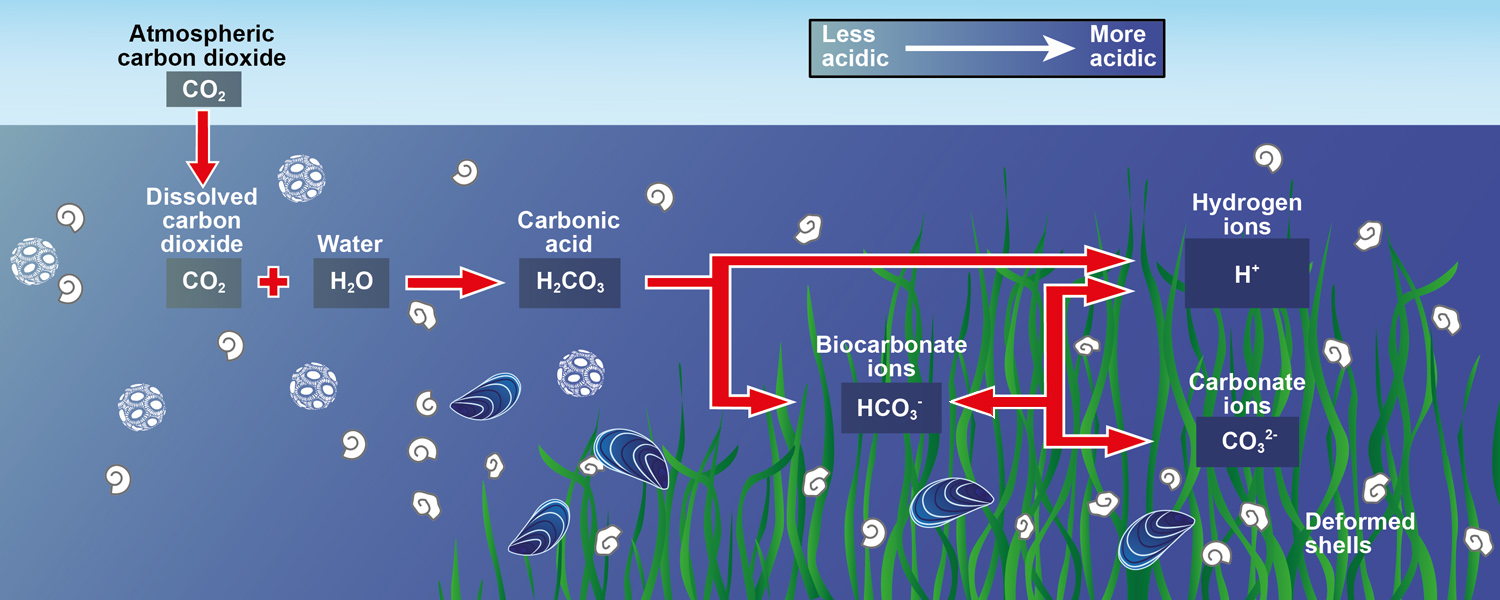 DNA
gene
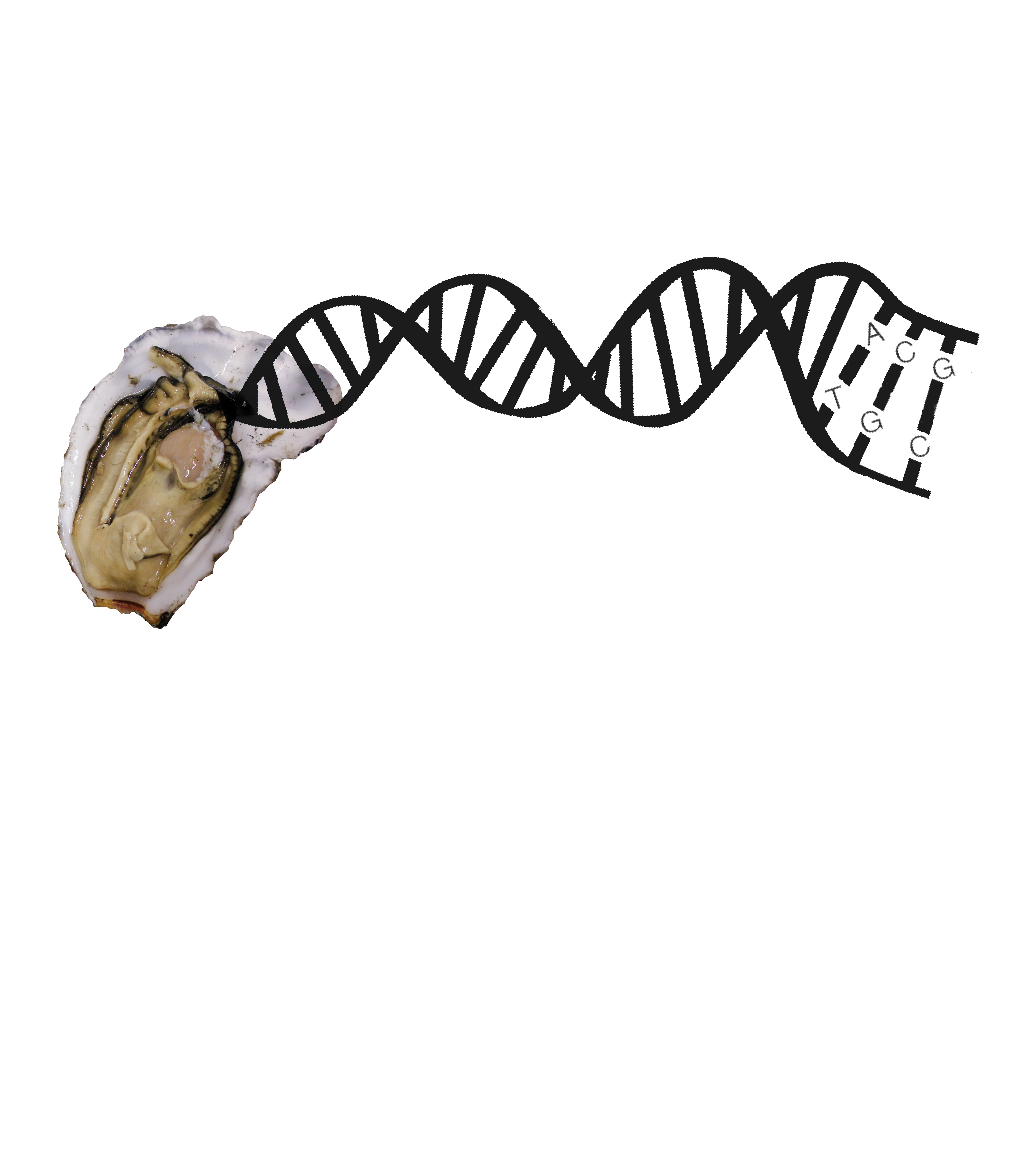 DNA methylation
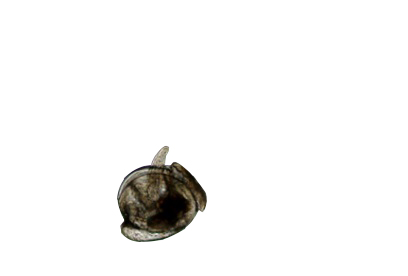 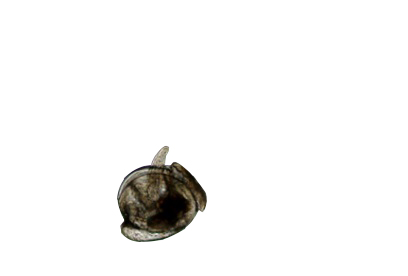 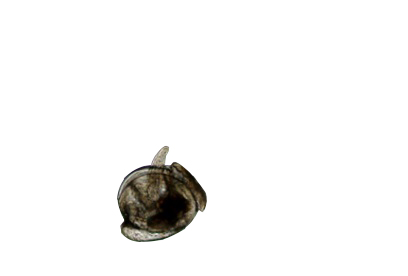 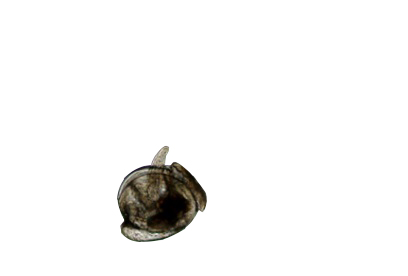 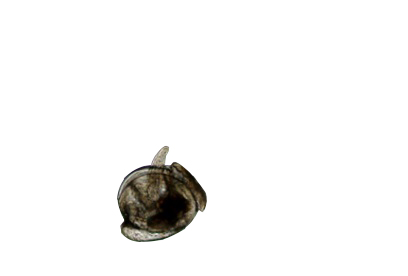 [Speaker Notes: How do the notes in the margins manifest in oysters?
Ocean acidification can add these accessories on DNA called DNA methylation
Doesn’t change the DNA sequence itself, but changes how it can be interpreted by the oysters.
That can then be passed on  induce carryover effects]
Acclimatize
Adapt
many generations
one generation
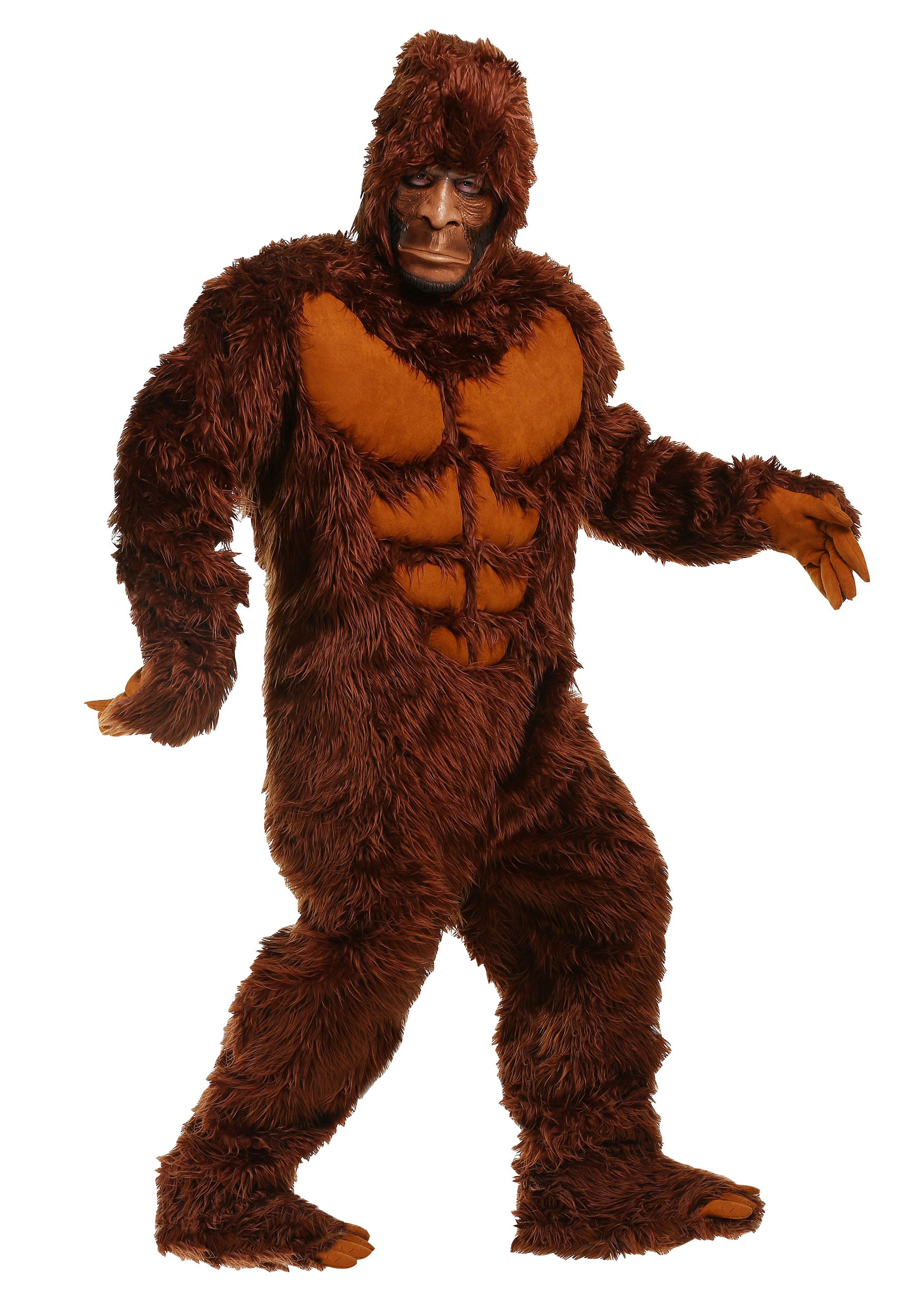 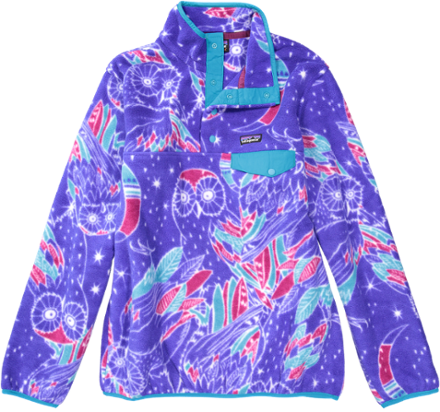 [Speaker Notes: Do they have jackets? Does it help?
Do they have tools, and are those tools helpful?]
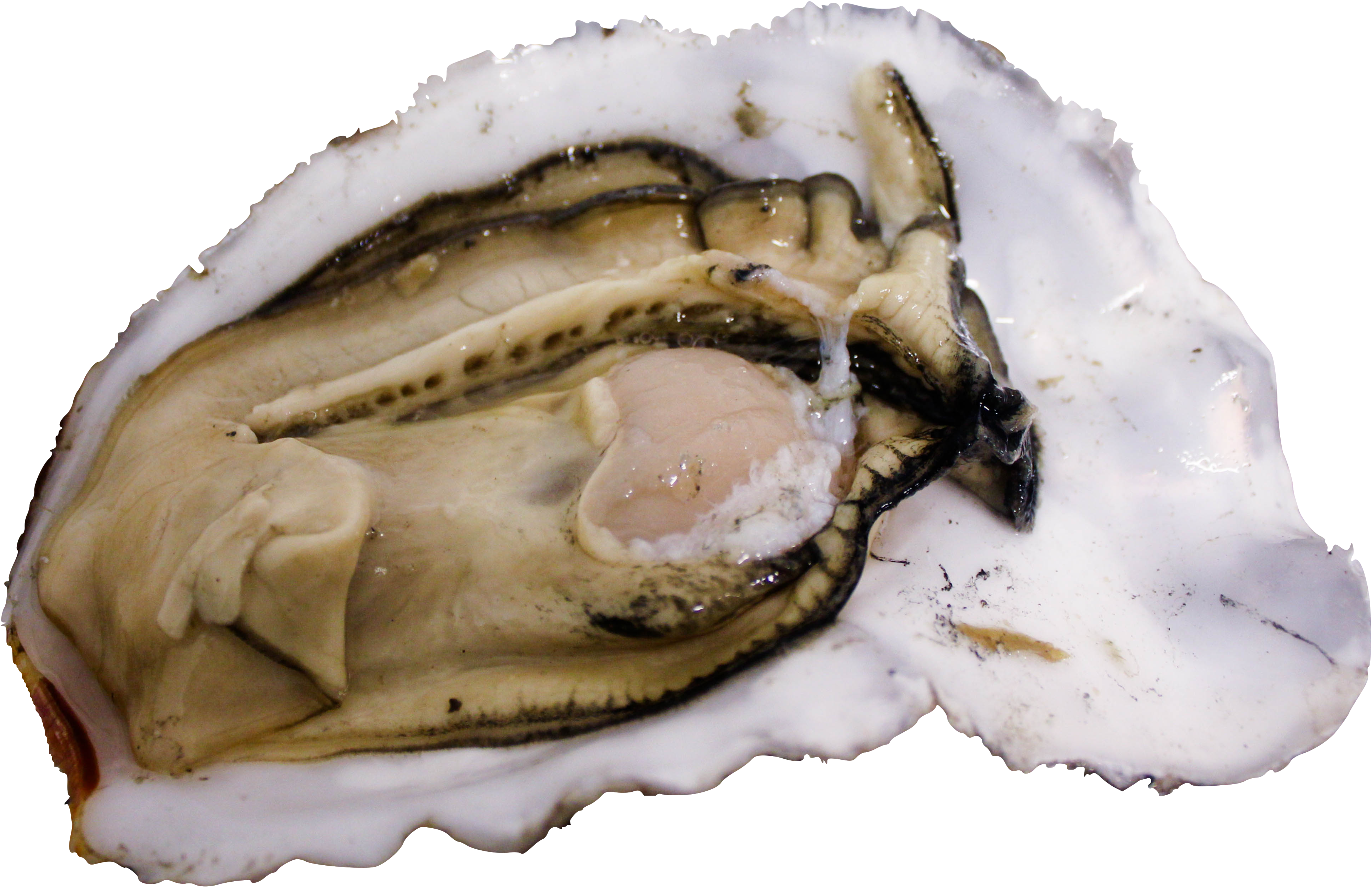 Oysters are important.
Ocean acidification affects oysters across generations.
-Omics can elucidate why oysters are affected.
[Speaker Notes: Oysters
Ocean acidification
Omics: do they have the tools, and can they use them effectively]
Can study methylation in other systems
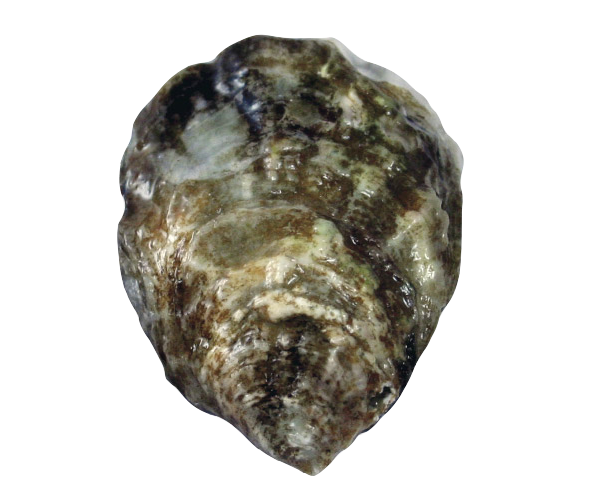 Pacific
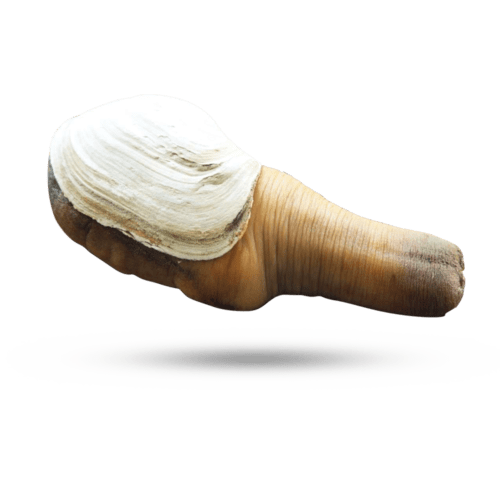 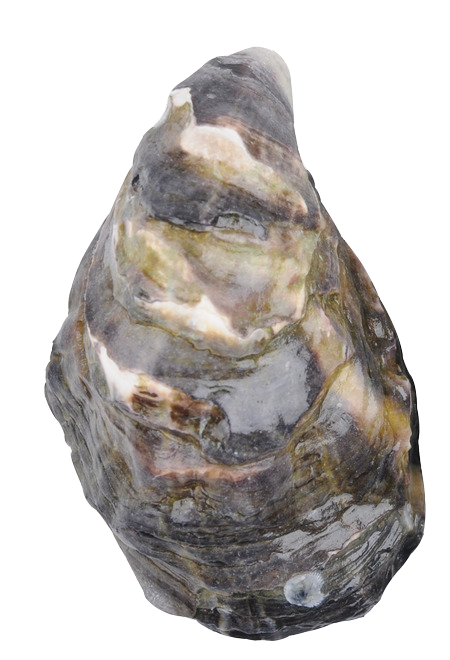 Geoduck
Olympia
Salmon
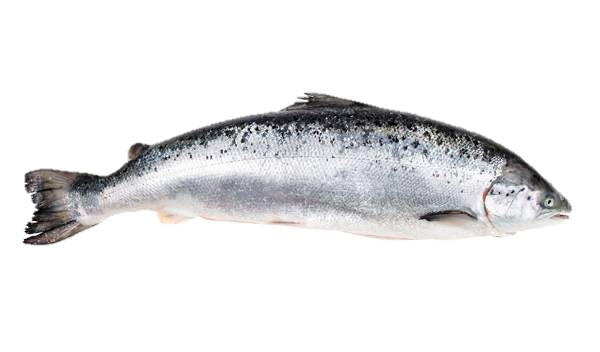 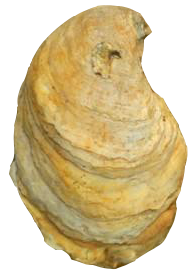 Virginica
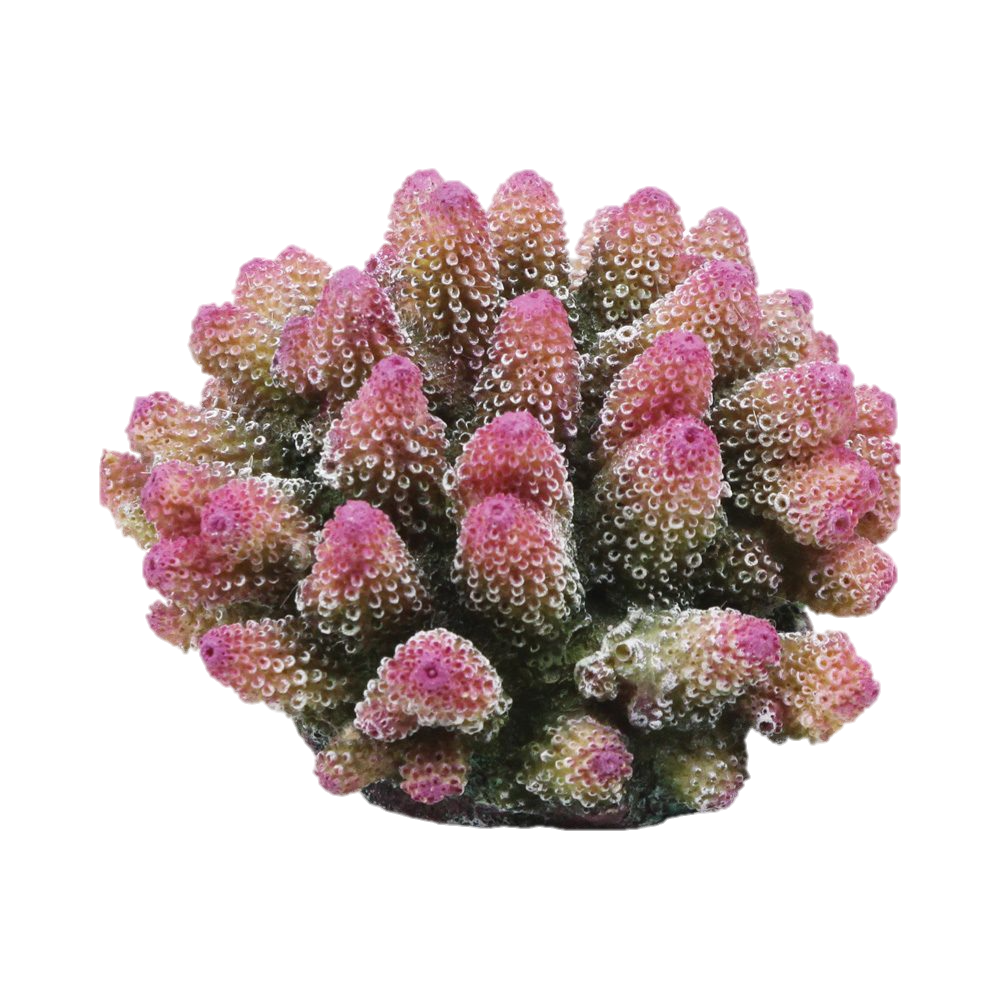 Corals
[Speaker Notes: Can apply this thinking to many organisms, many stressors to understand how environmental changes will affect organisms in our future oceans]
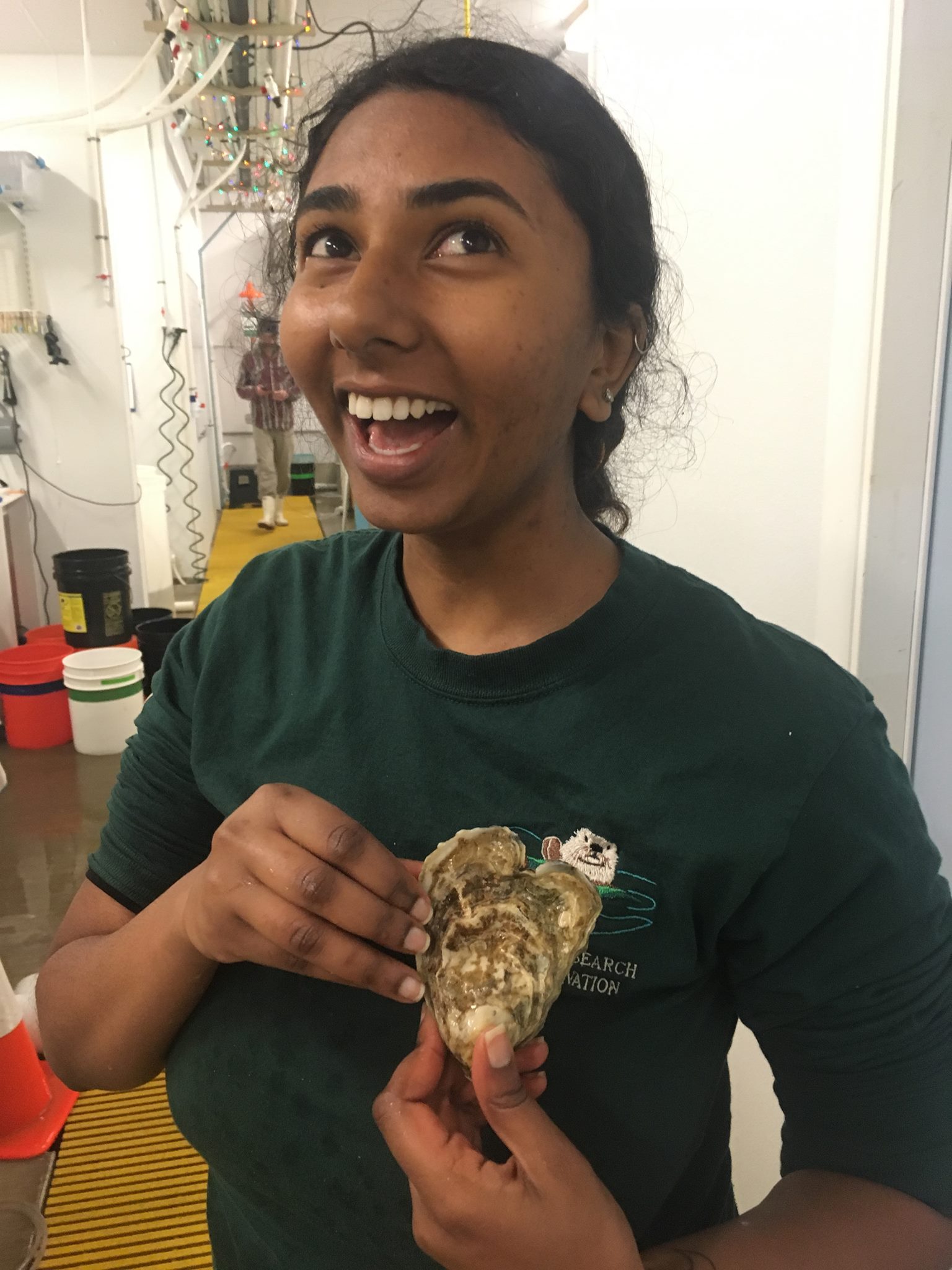 thank you!
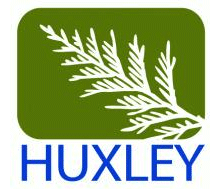 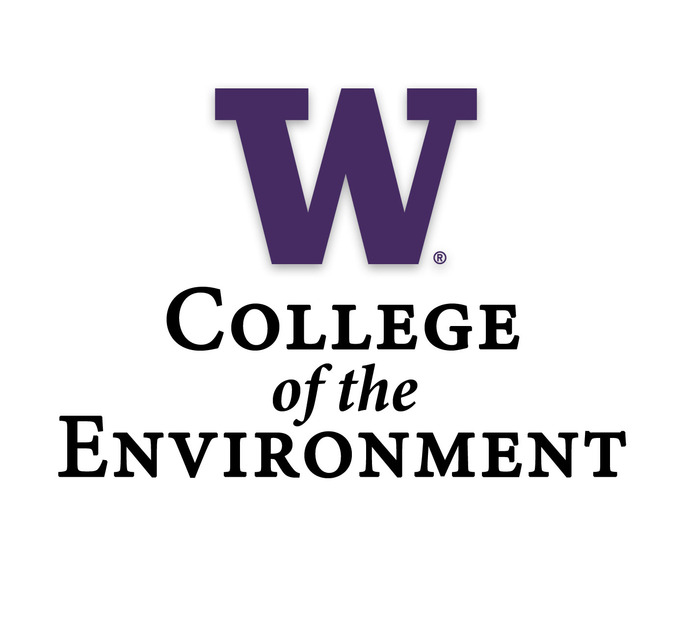 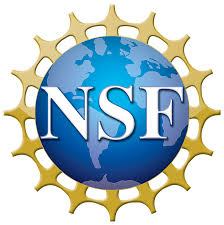 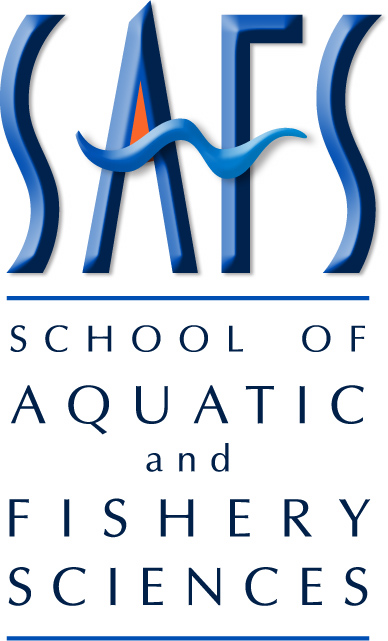 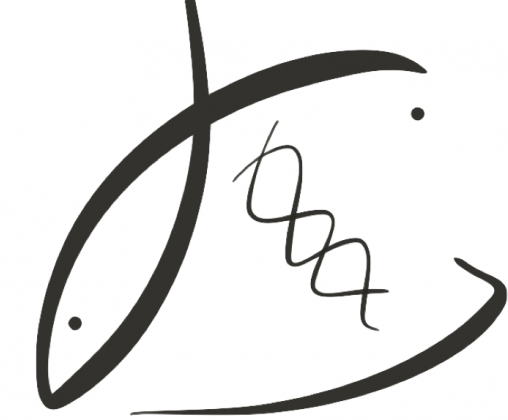 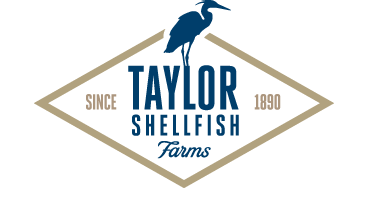 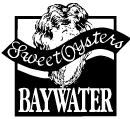 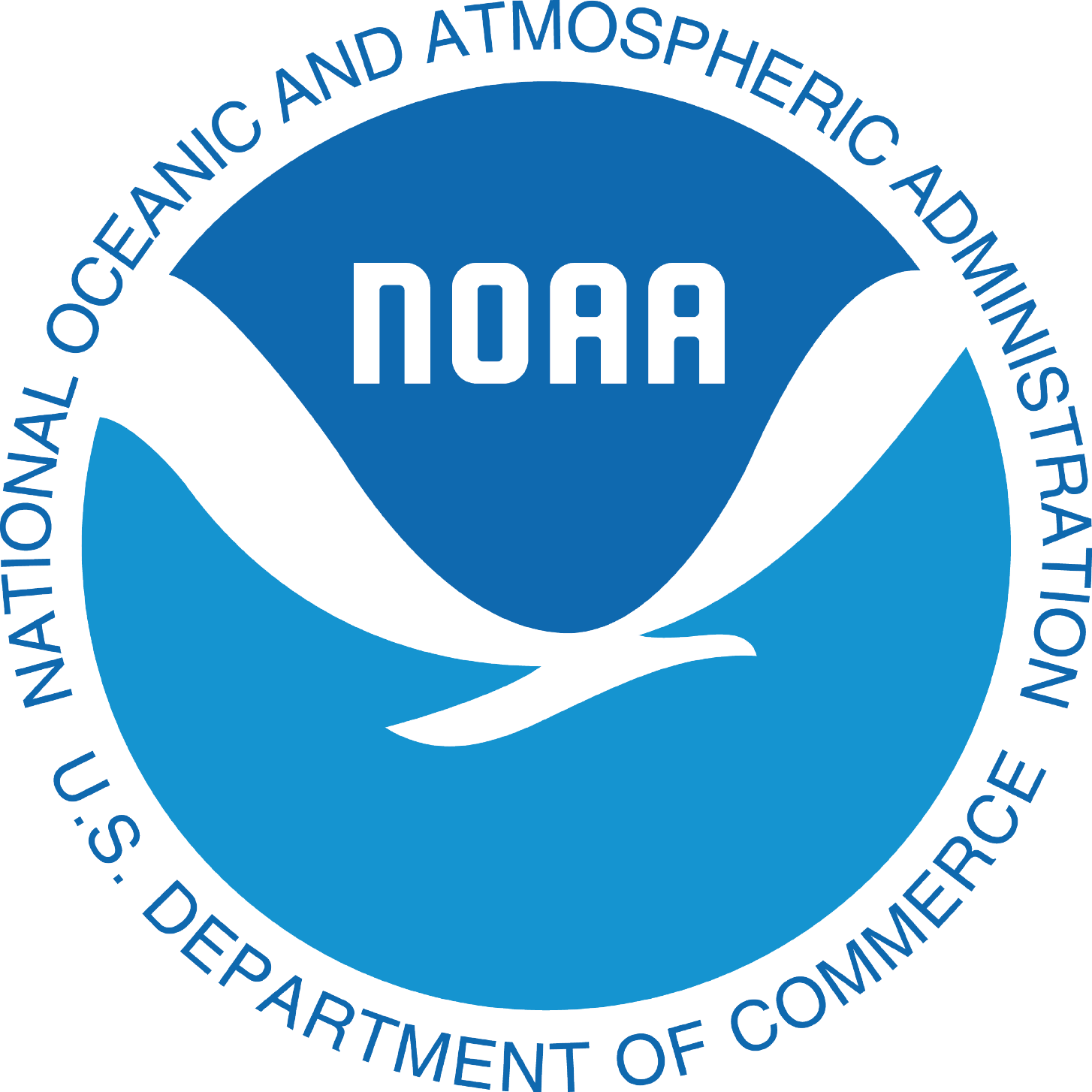 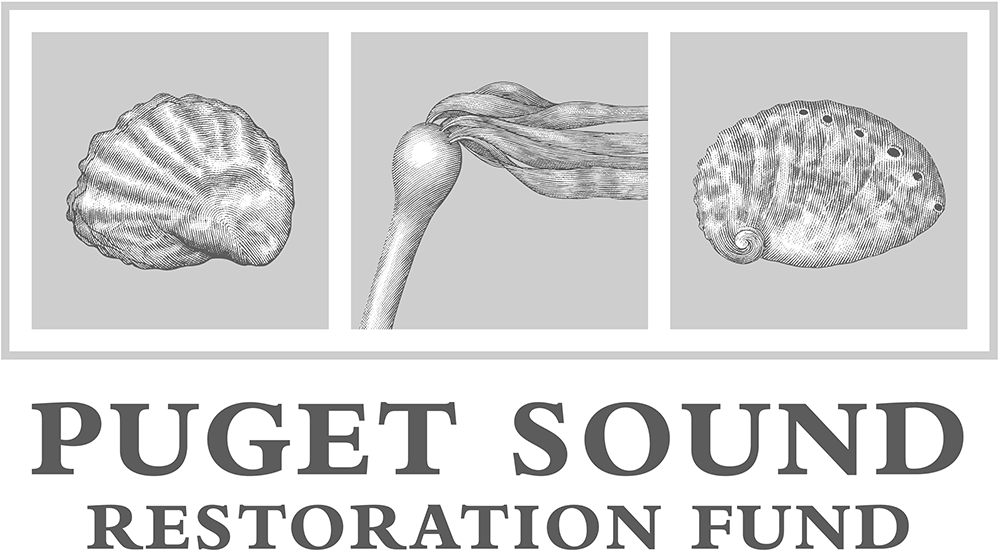 [Speaker Notes: Do they have the tools and can the utilize them effectively?]